Camp Nelson National Monument
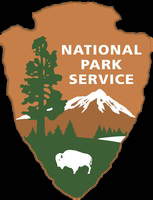 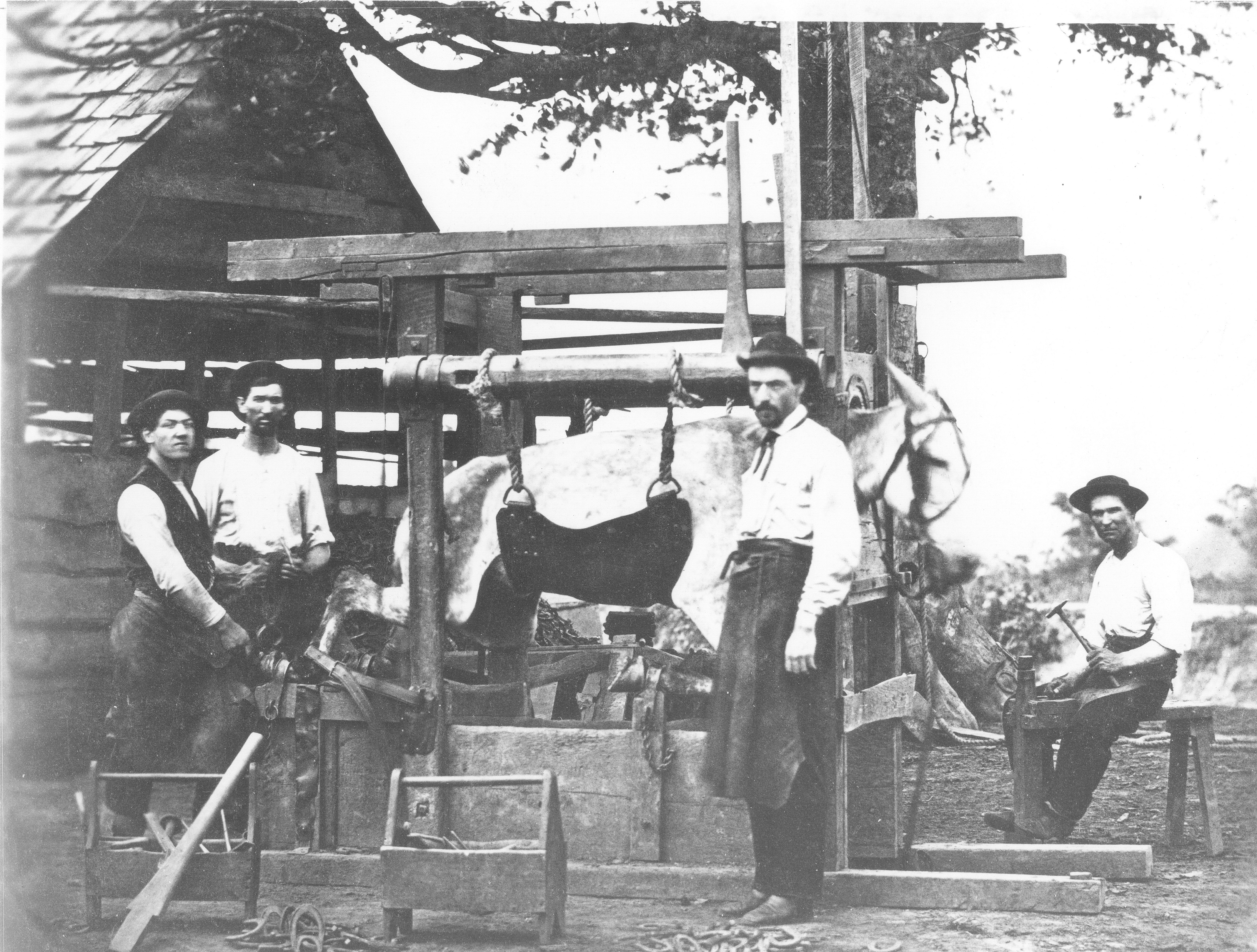 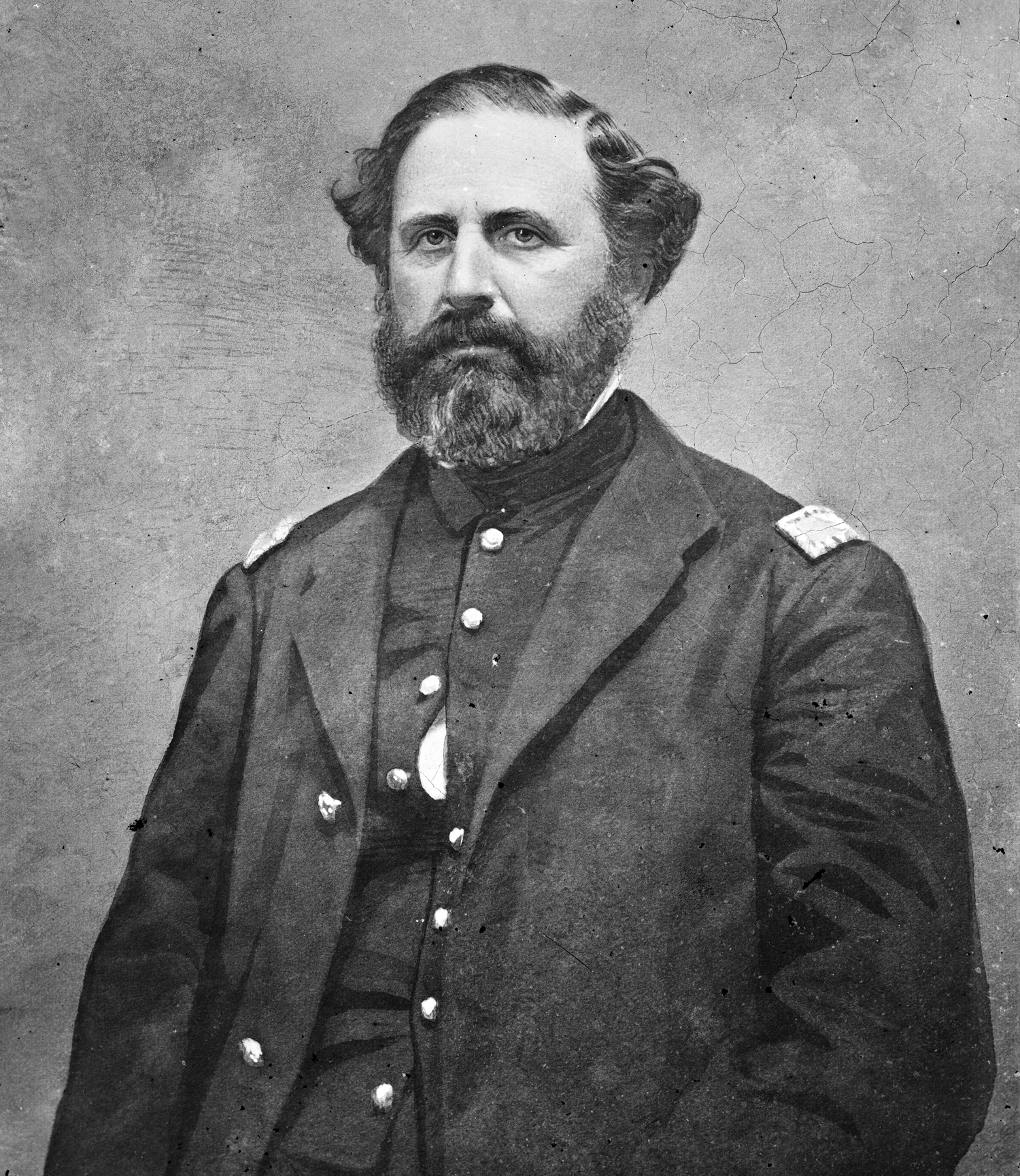 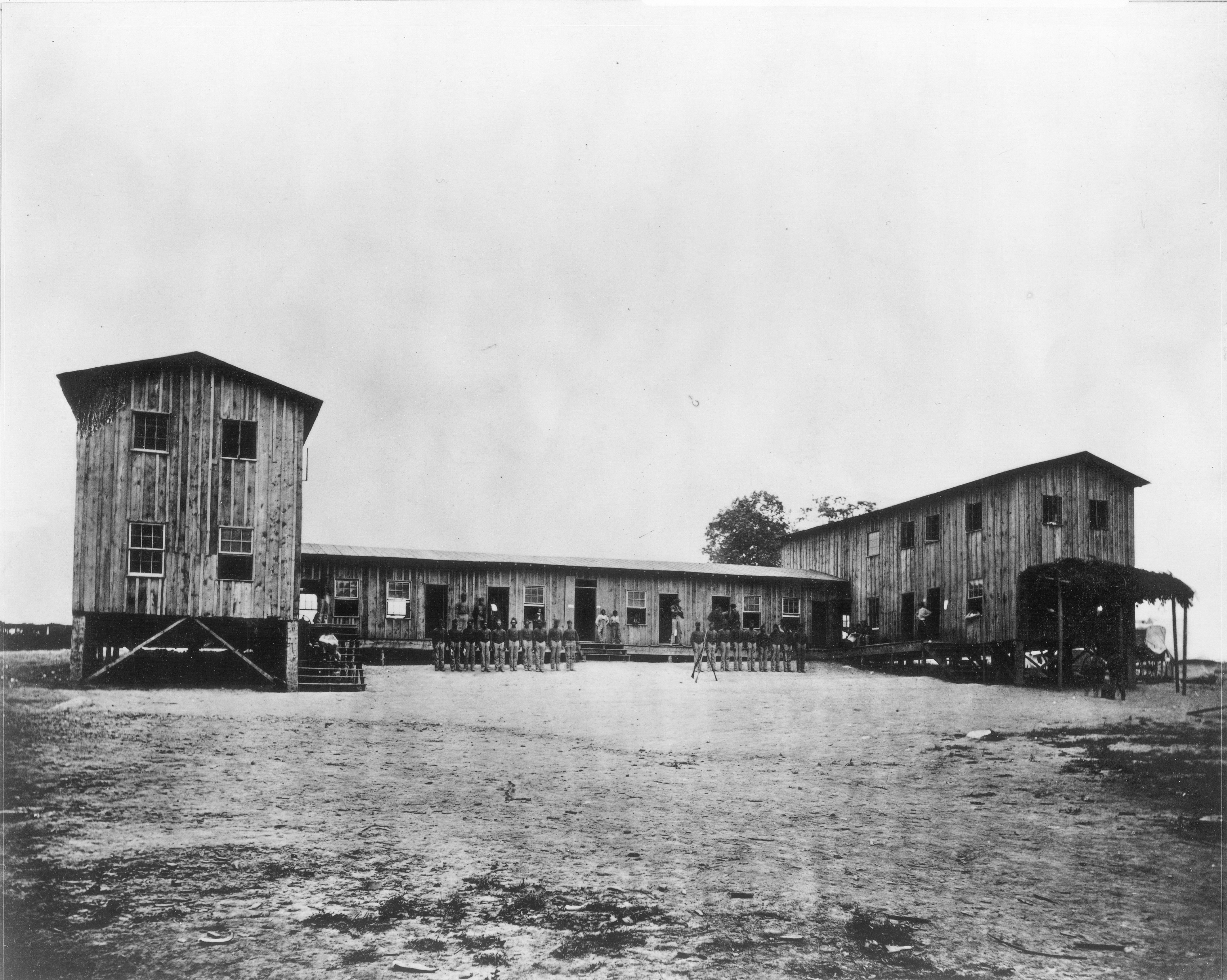 America’s
Complicated 
Soul
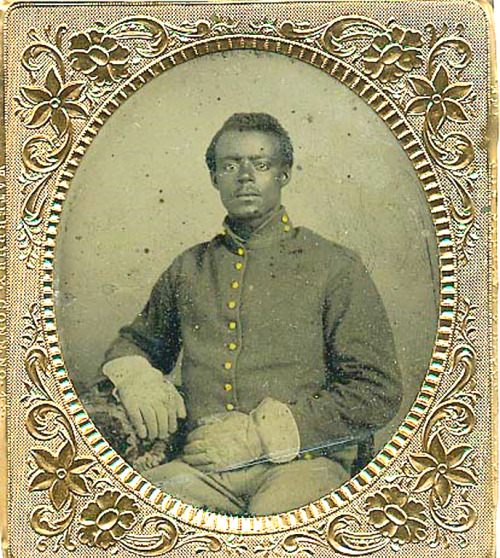 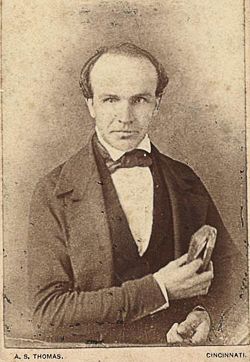 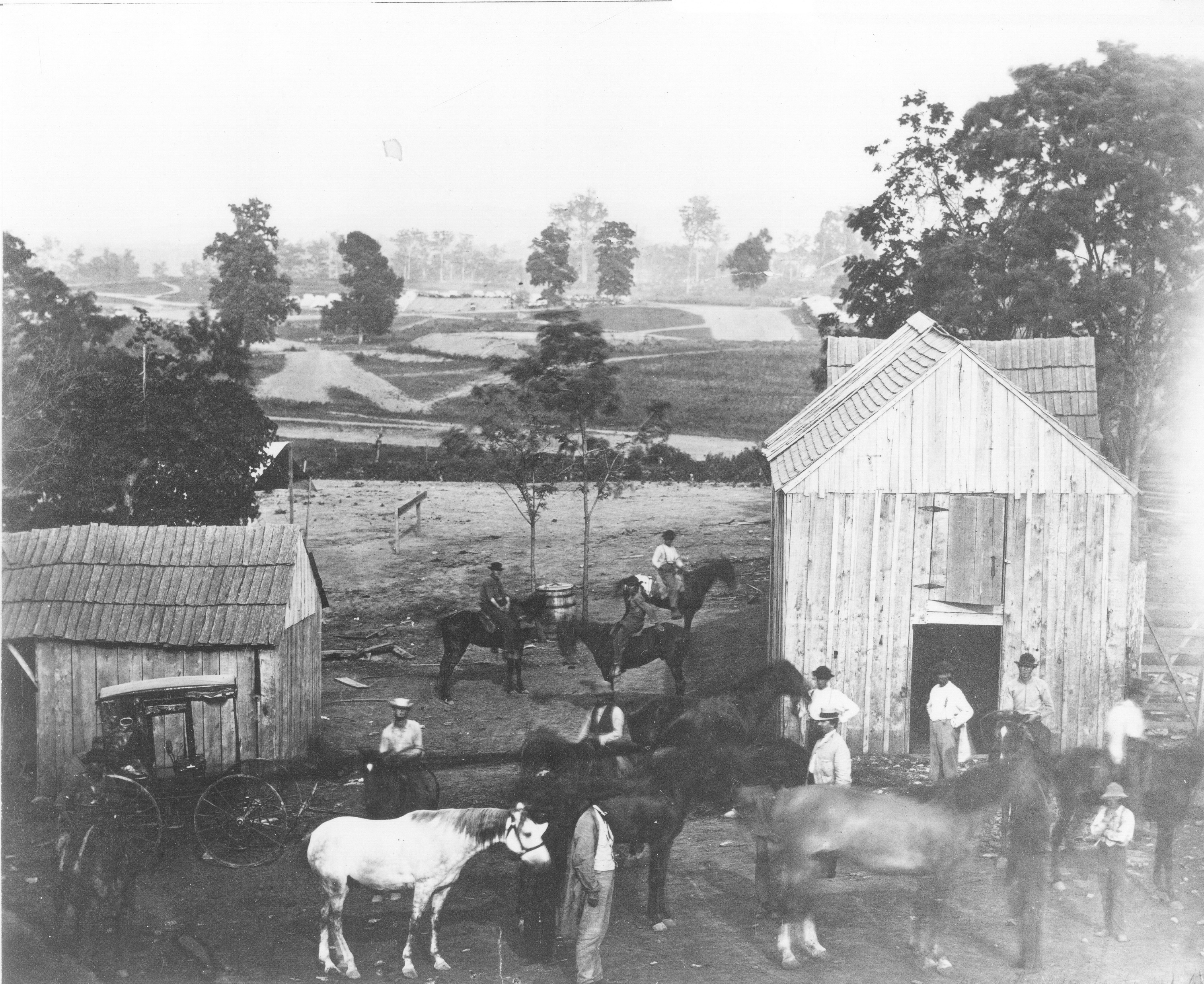 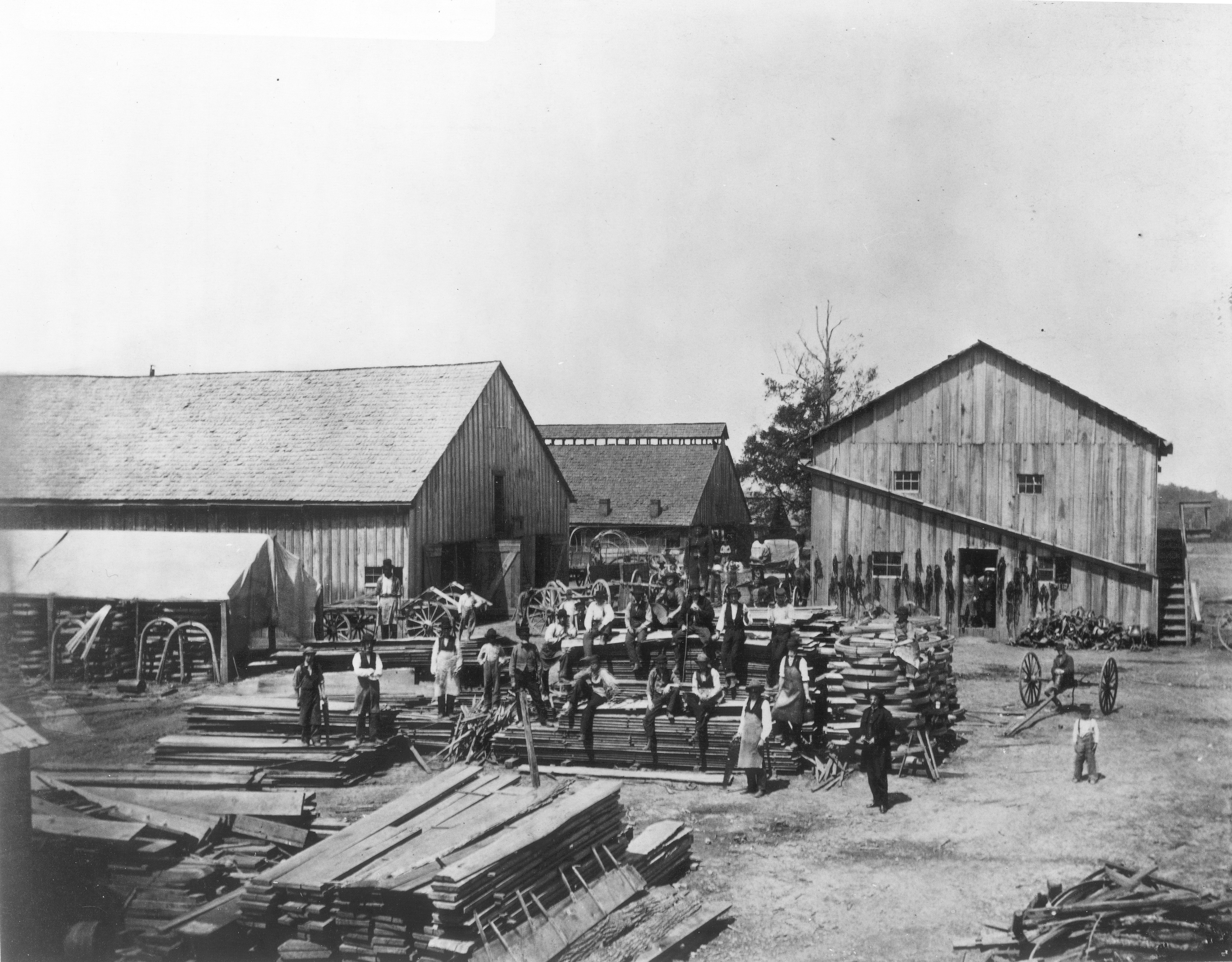 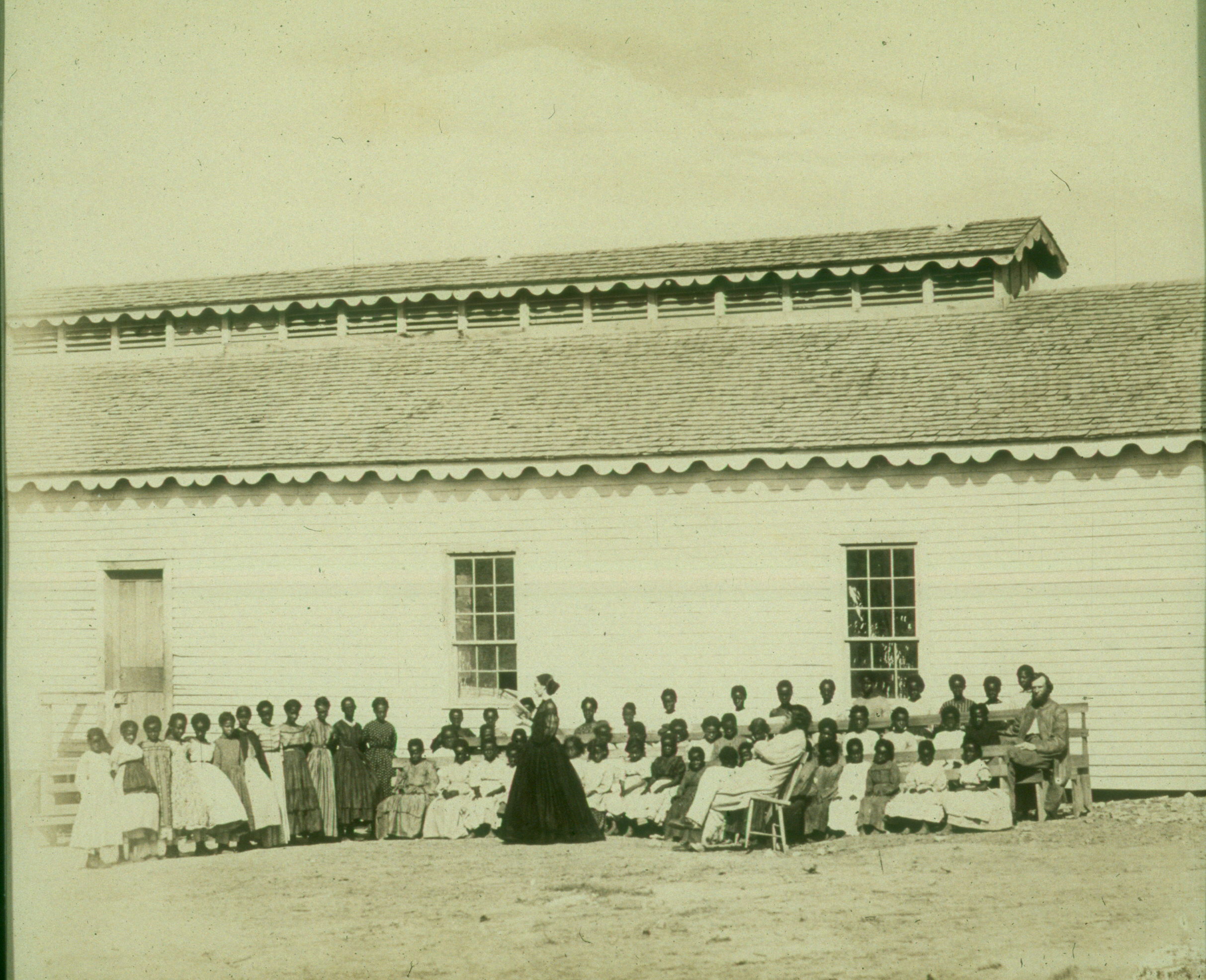 Camp Nelson History
Now
Numbers
Future
NPS
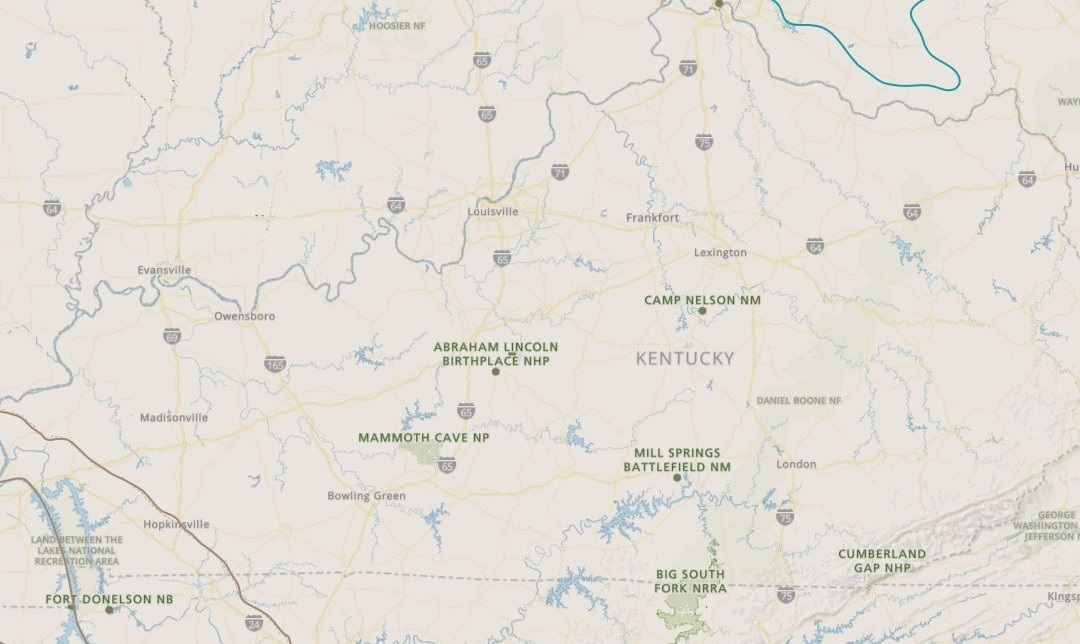 Kentucky’s Magnificent 7
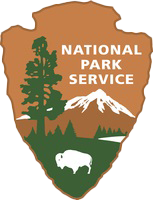 Camp Nelson History
Now
Numbers
Future
NPS
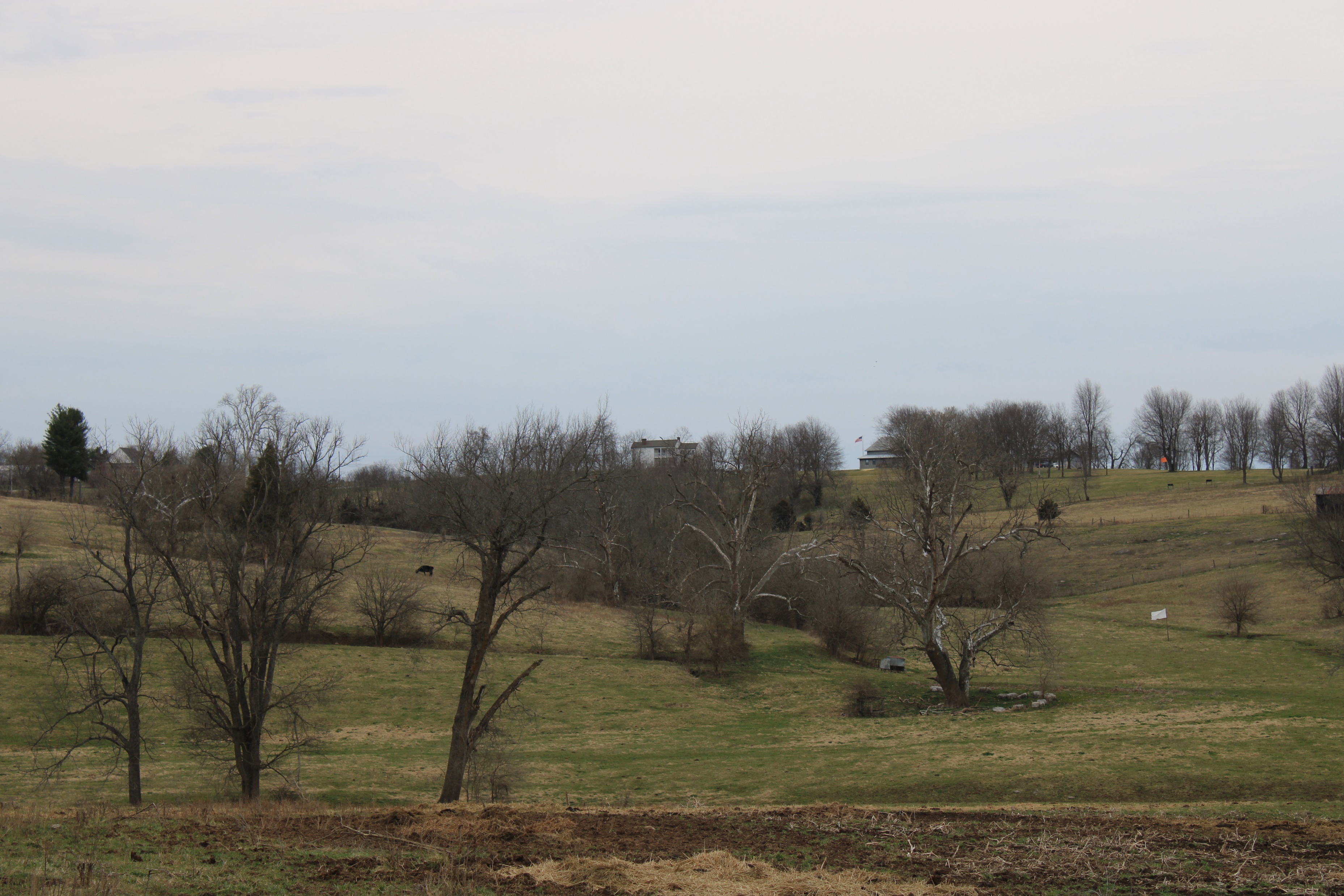 2023
Camp Nelson History
Now
Numbers
Future
NPS
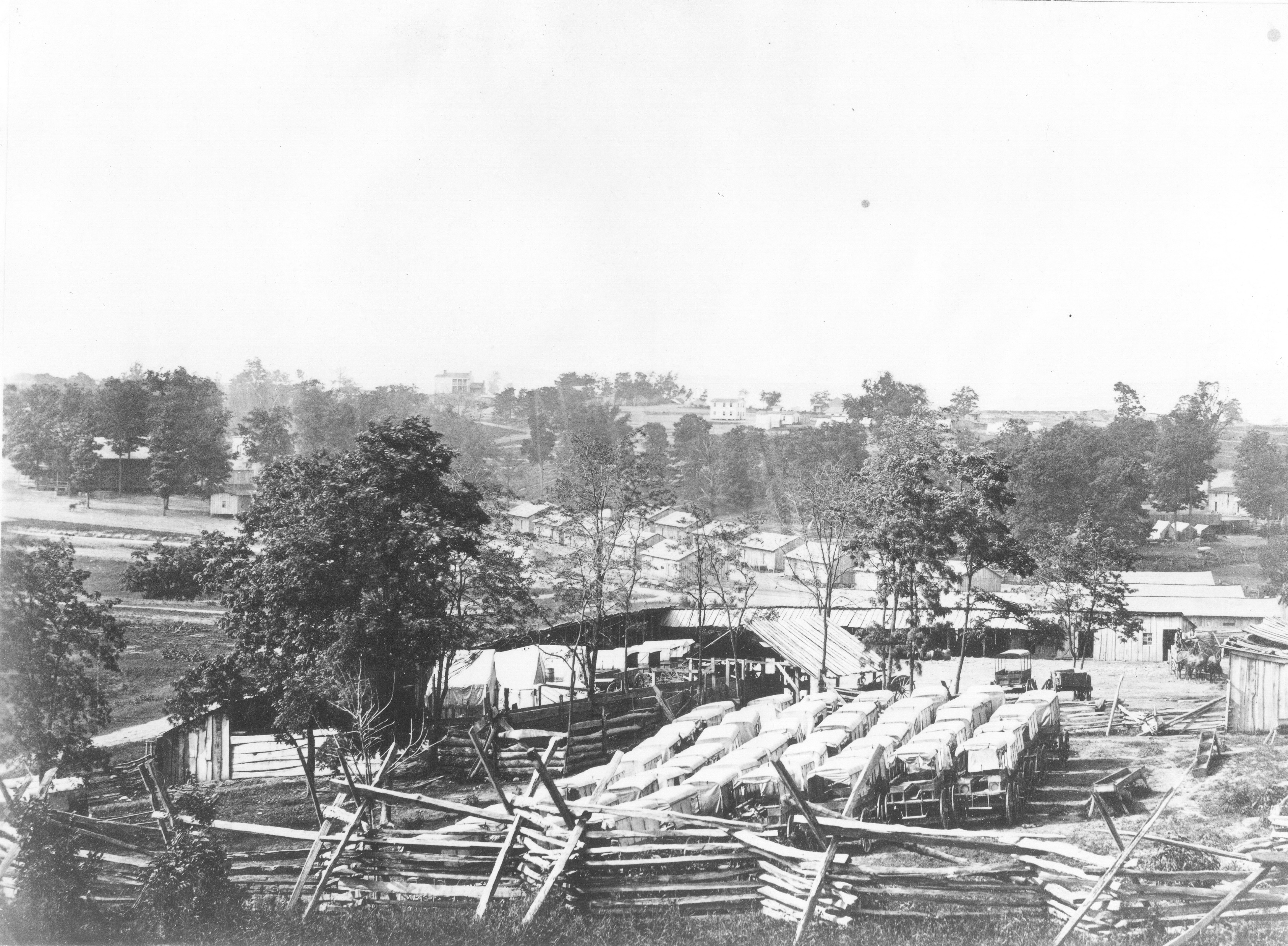 1863
Camp Nelson History
Now
Numbers
Future
NPS
1863
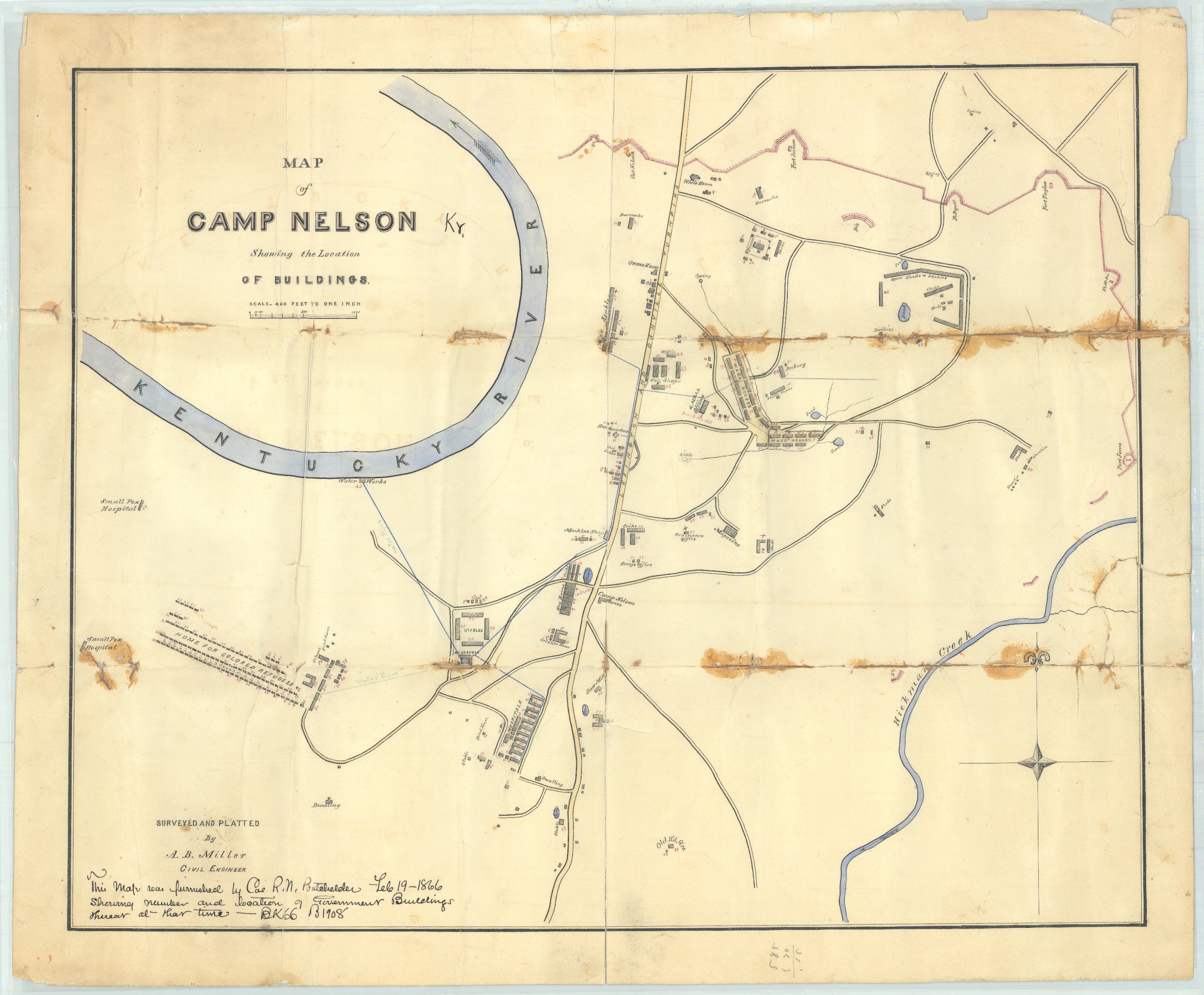 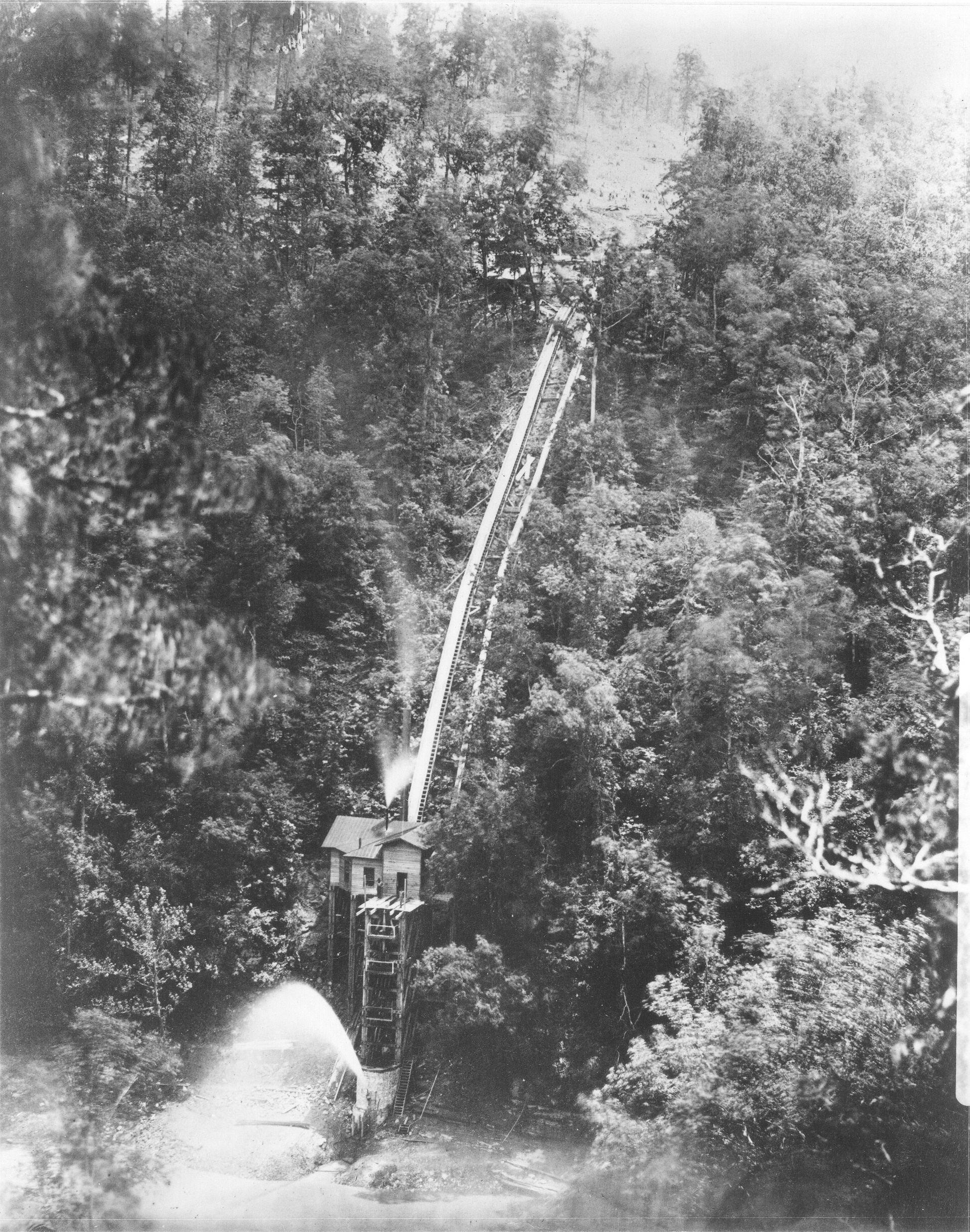 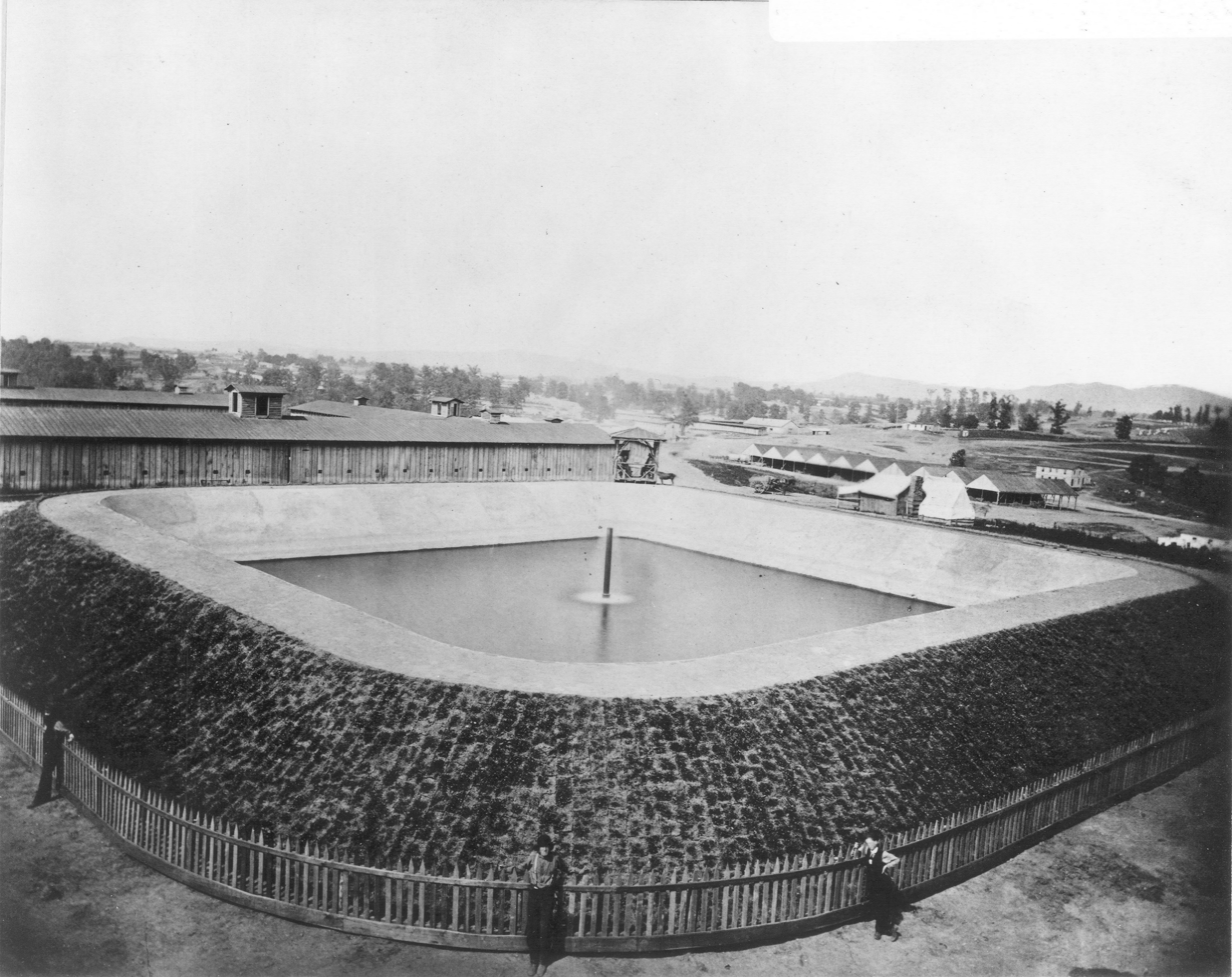 Camp Nelson History
Now
Numbers
Future
NPS
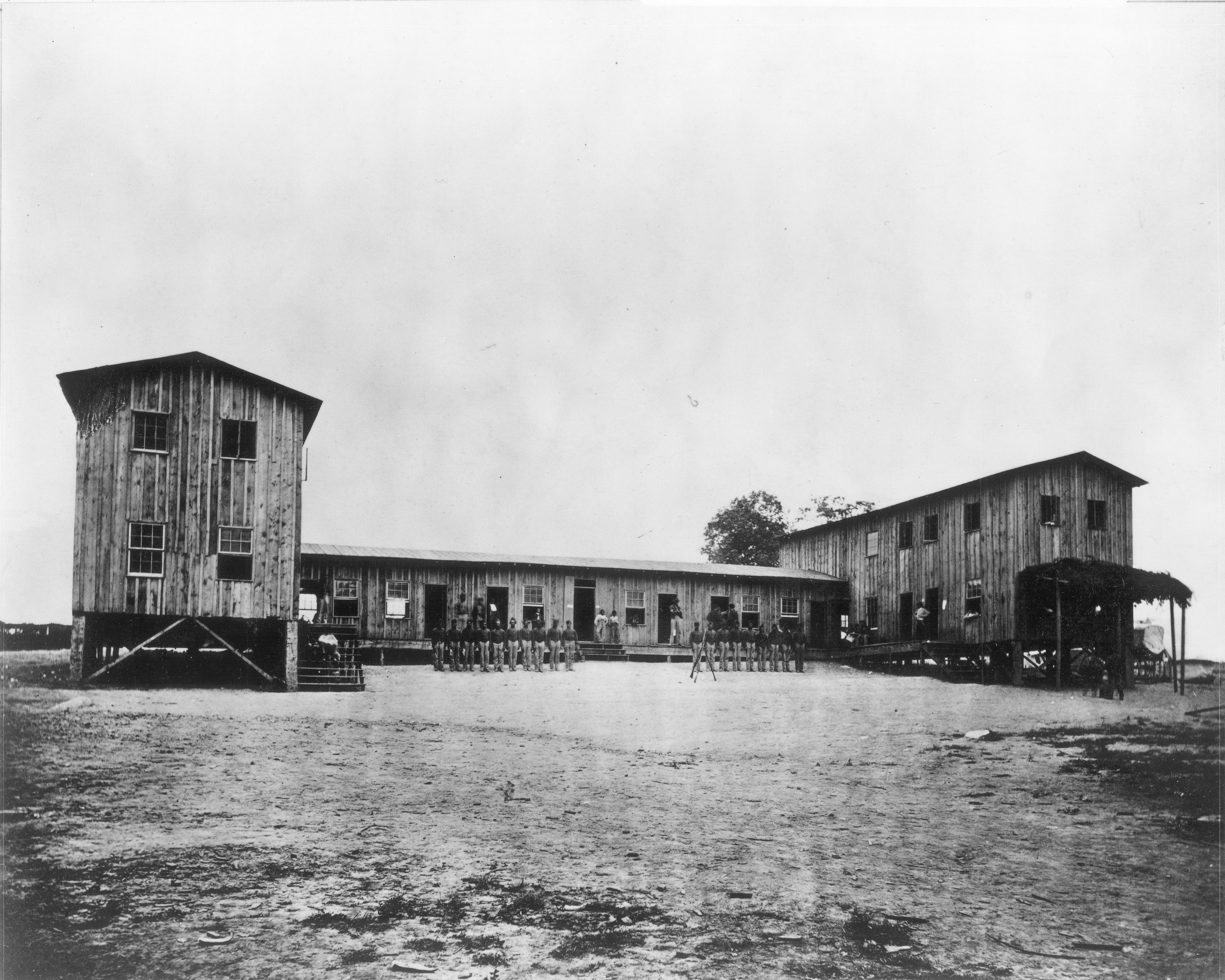 1864
Camp Nelson History
Now
Numbers
Future
NPS
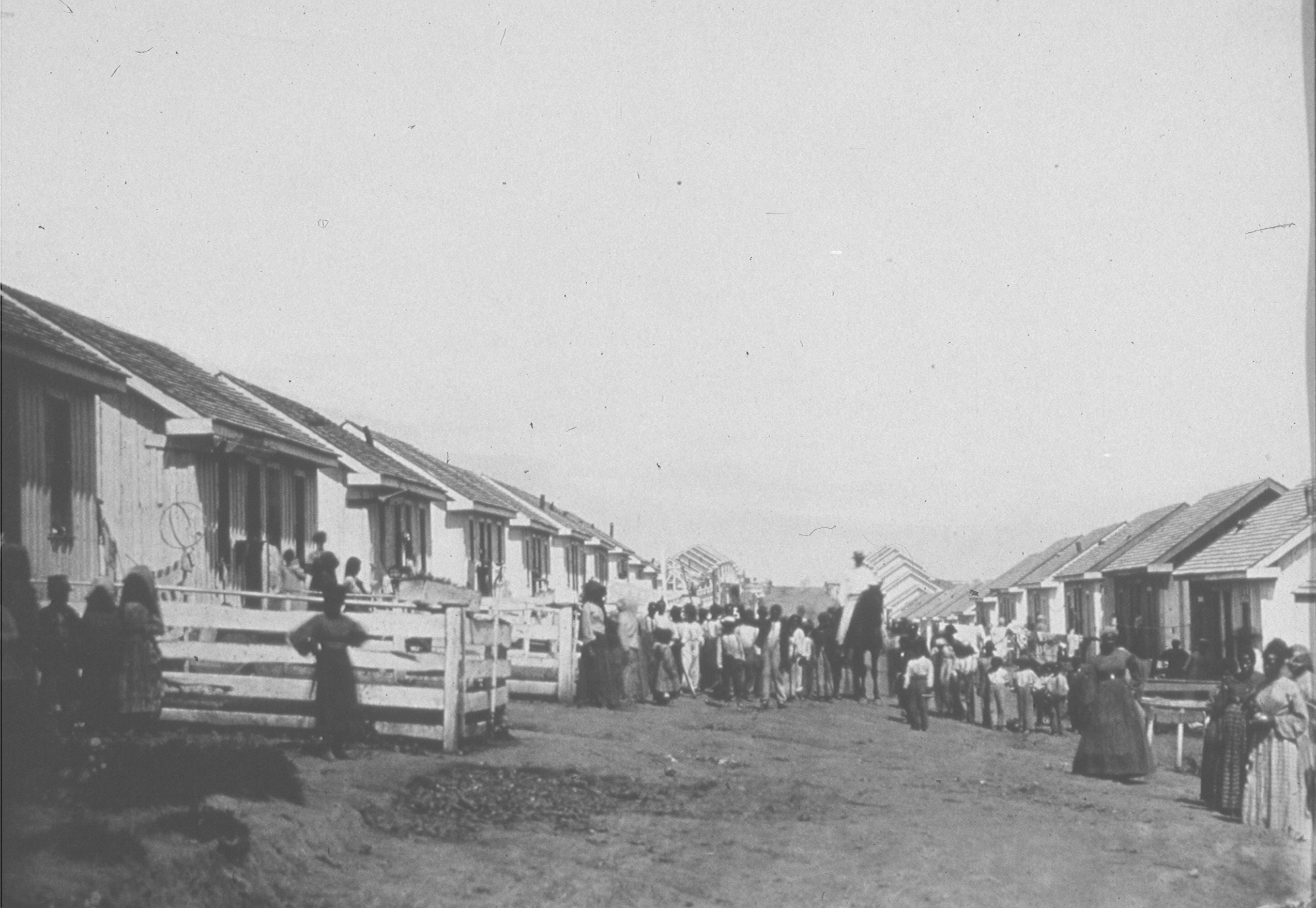 1865
Camp Nelson History
Now
Numbers
Future
NPS
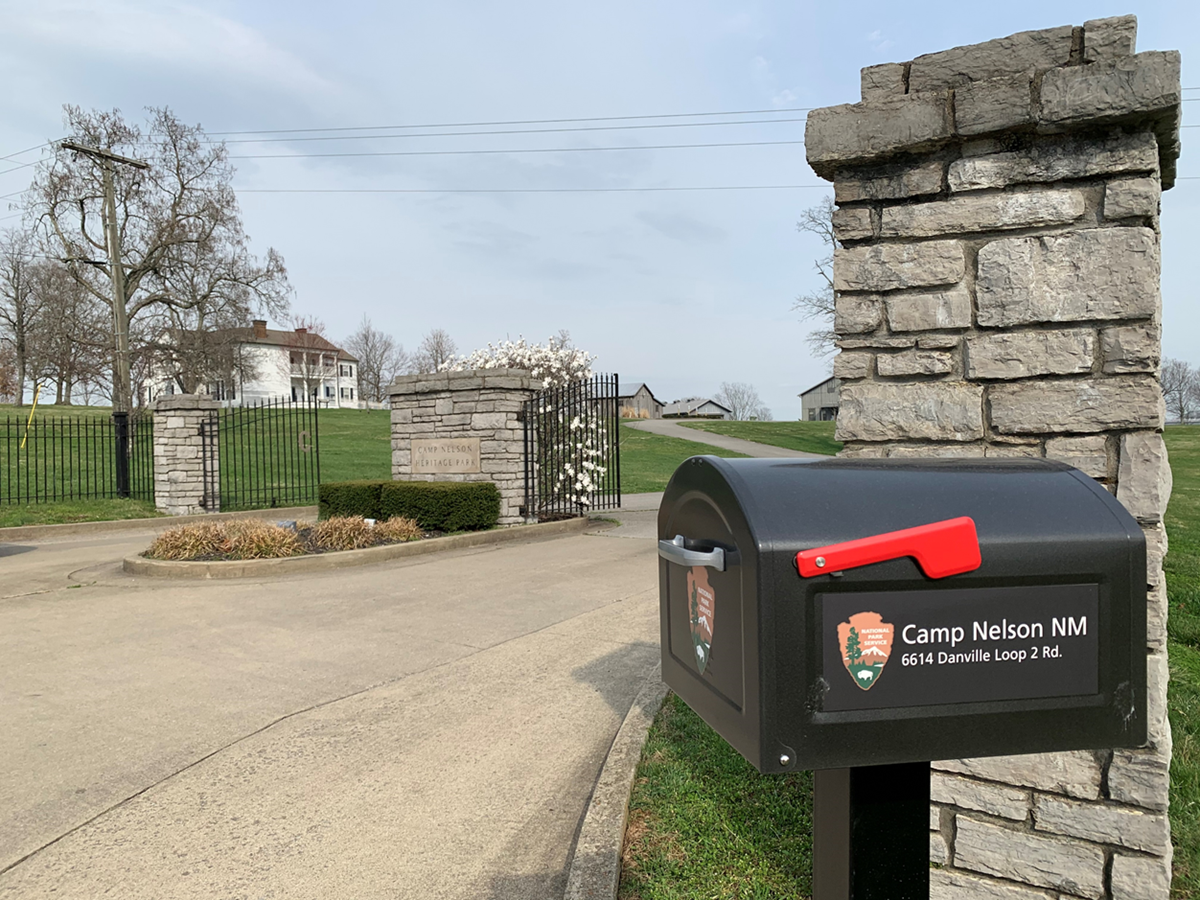 Located 18 miles south of Lexington in southern Jessamine County.
Park was originally created by Jessamine County in 1998.
Added to the NPS by Presidential Proclamation October 26, 2018
3-year co-management agreement between the NPS and Jessamine County until October 2021.
The Park is 465 acres
Camp Nelson History
Now
Numbers
Future
NPS
Staffing
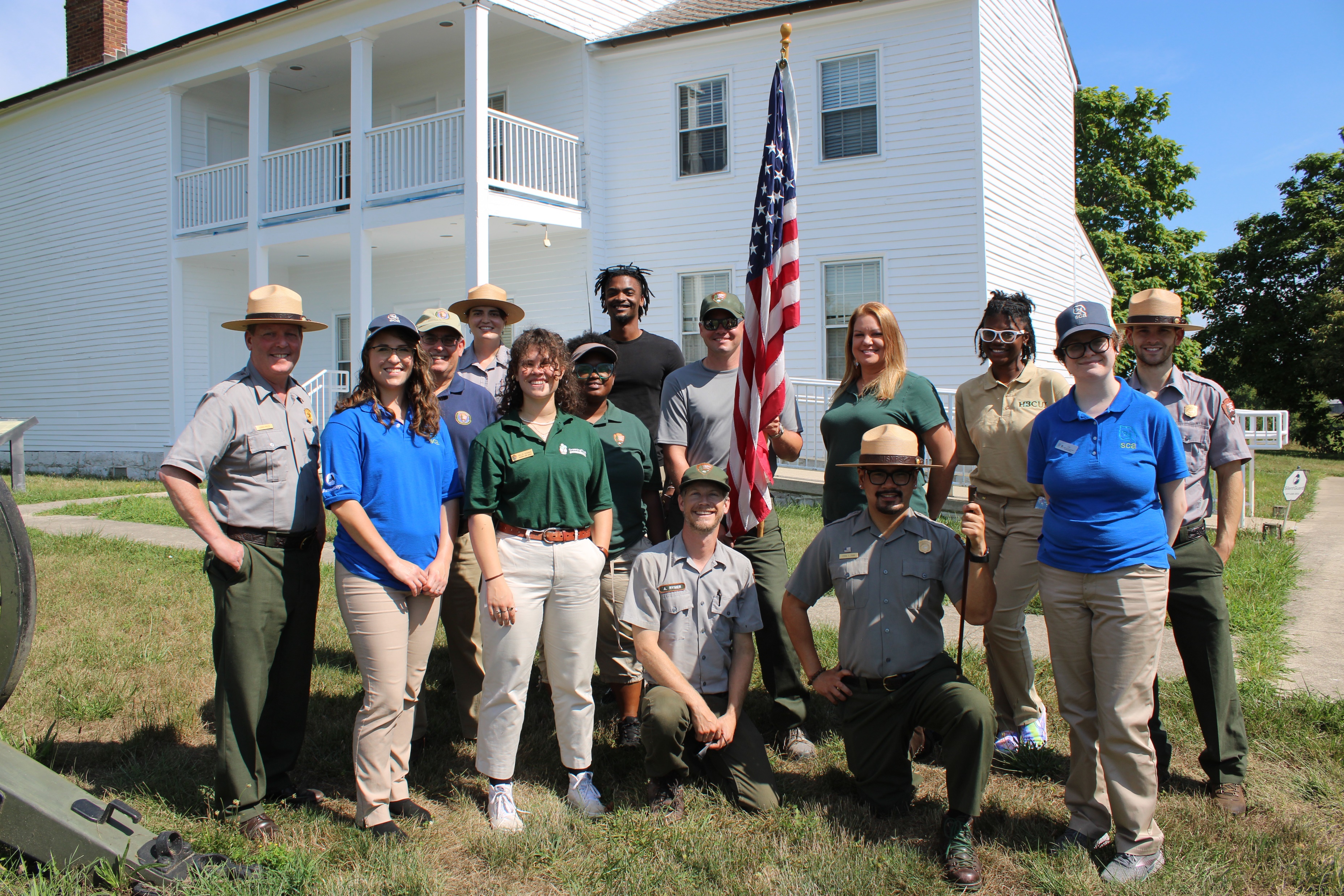 9 Permanent Staff

7 part time or seasonal staff

3-5 paid internships

Growing volunteer program
Camp Nelson History
Now
Numbers
Future
NPS
Camp Nelson History
Now
Numbers
Future
NPS
Visitation to the park during the second full year of operation is up 67% over the first year.

(Jun. and Jul. this year are already up 15% over last year.)
Camp Nelson History
Now
Numbers
Future
NPS
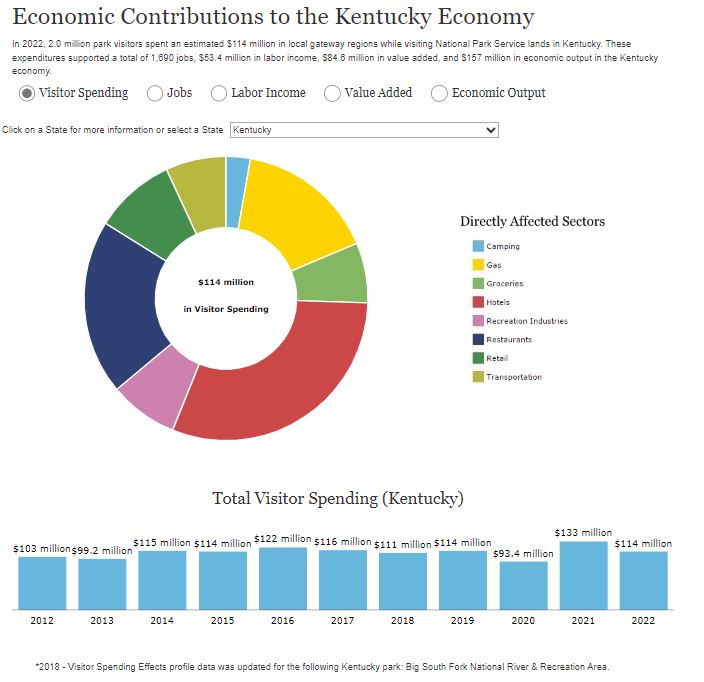 Monday, the National Park Service released the 

“2022 National Park Visitor Spending Effects – Economic Contributions to Local Communities, States, and the Nation”
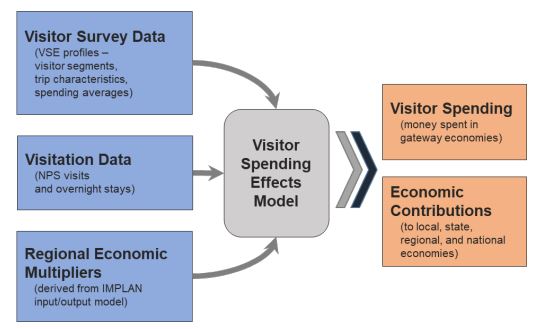 Camp Nelson History
Now
Numbers
Future
NPS
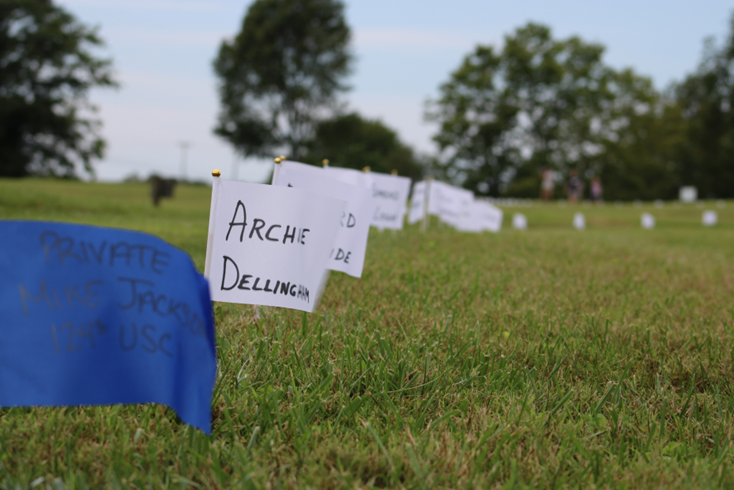 Commemoration
Programs
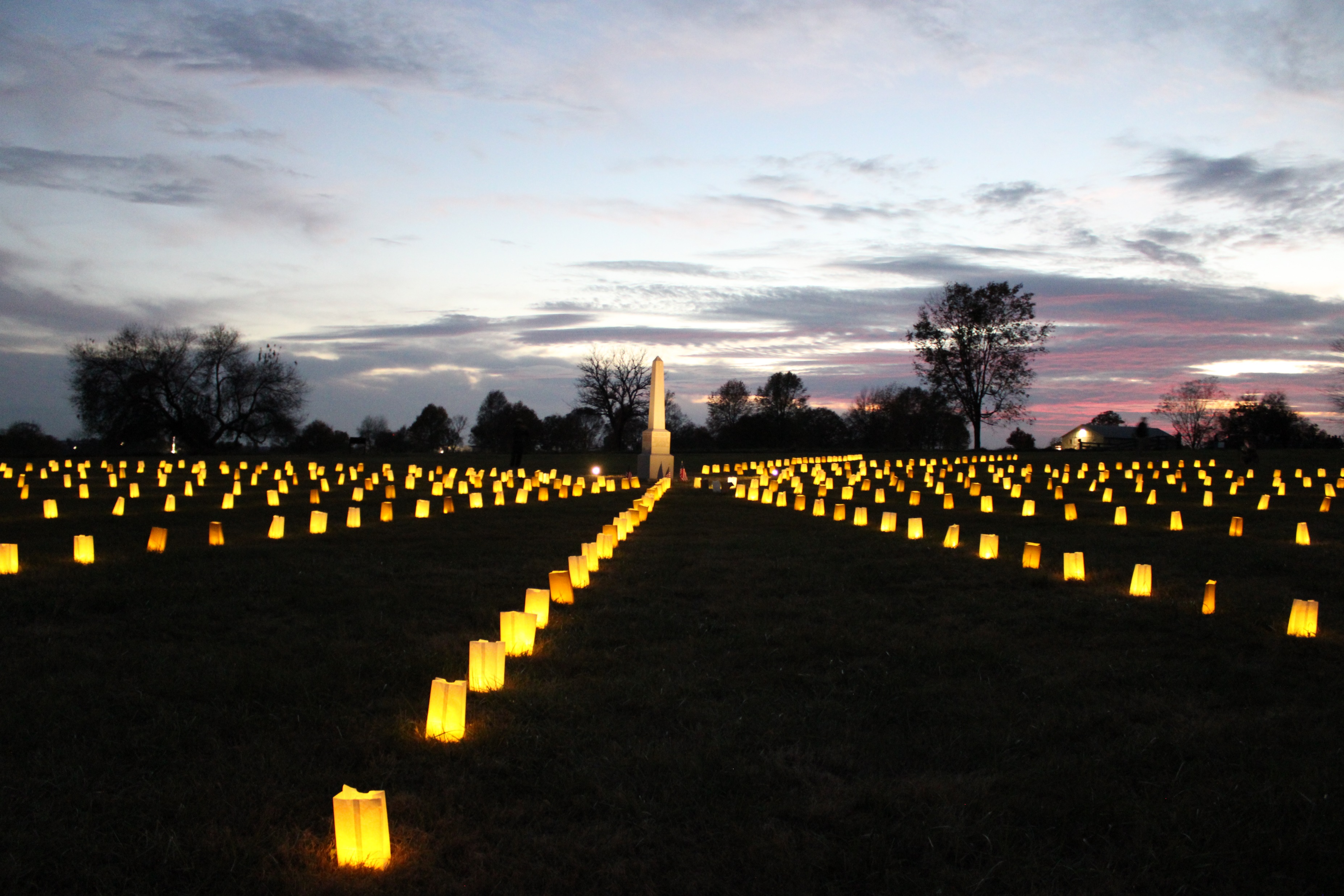 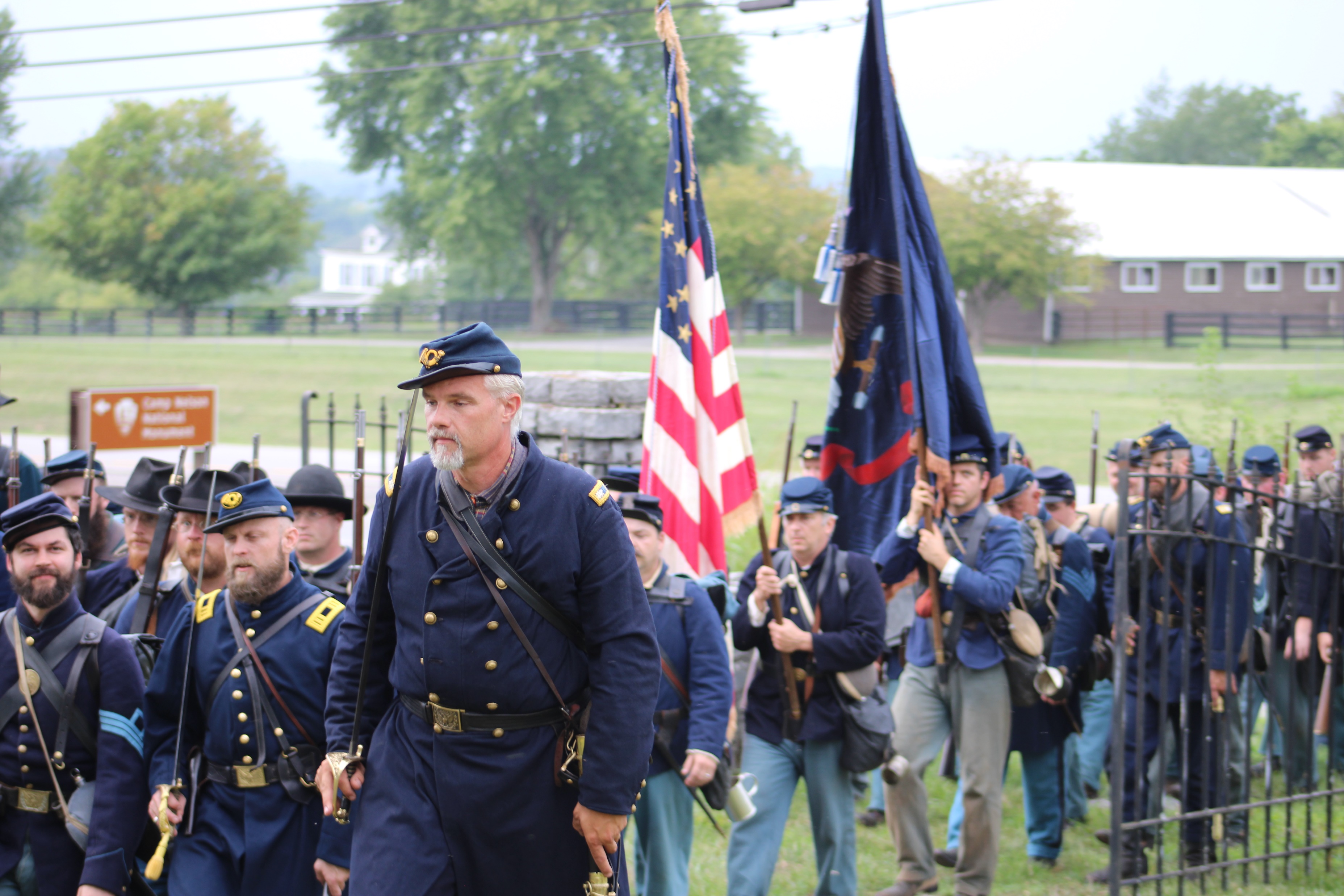 Camp Nelson History
Now
Numbers
Future
NPS
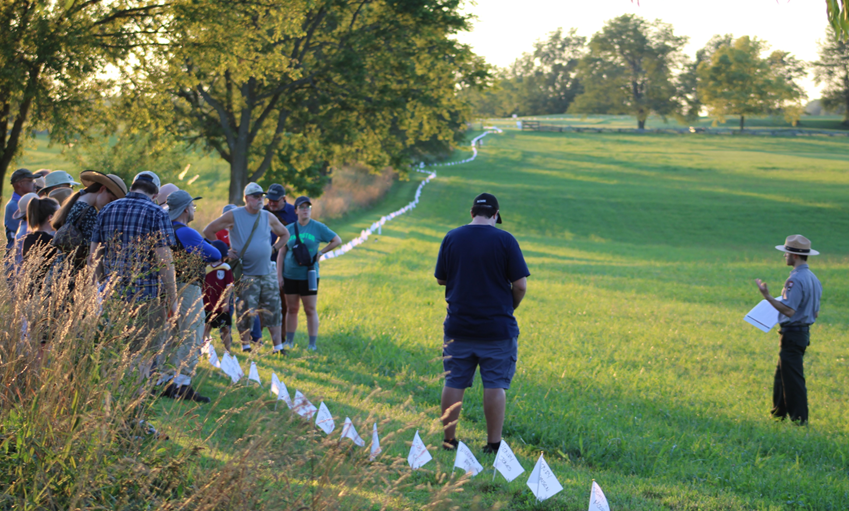 Public 
Programs
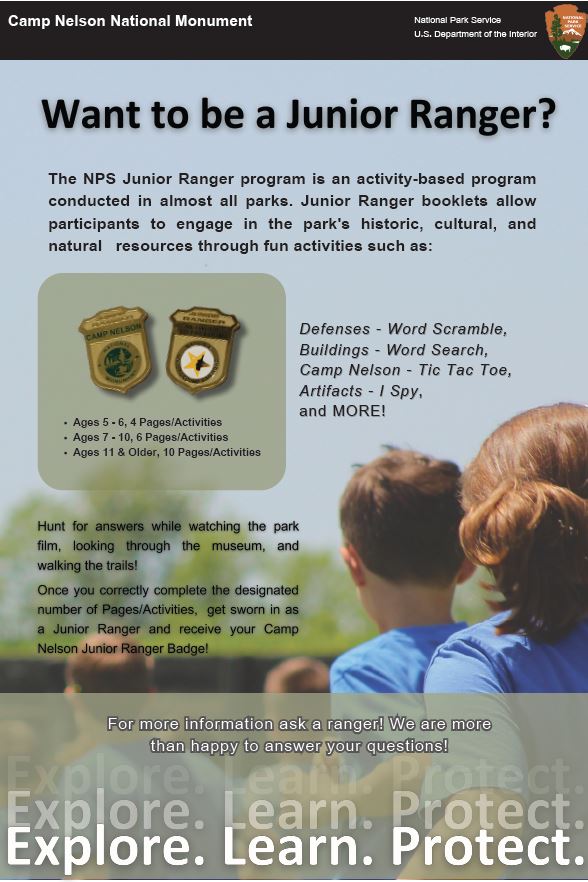 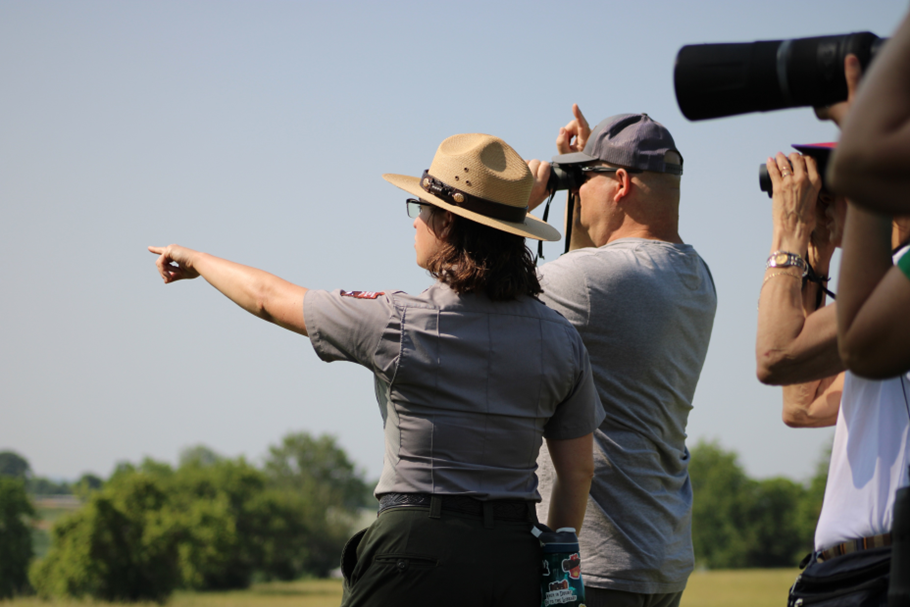 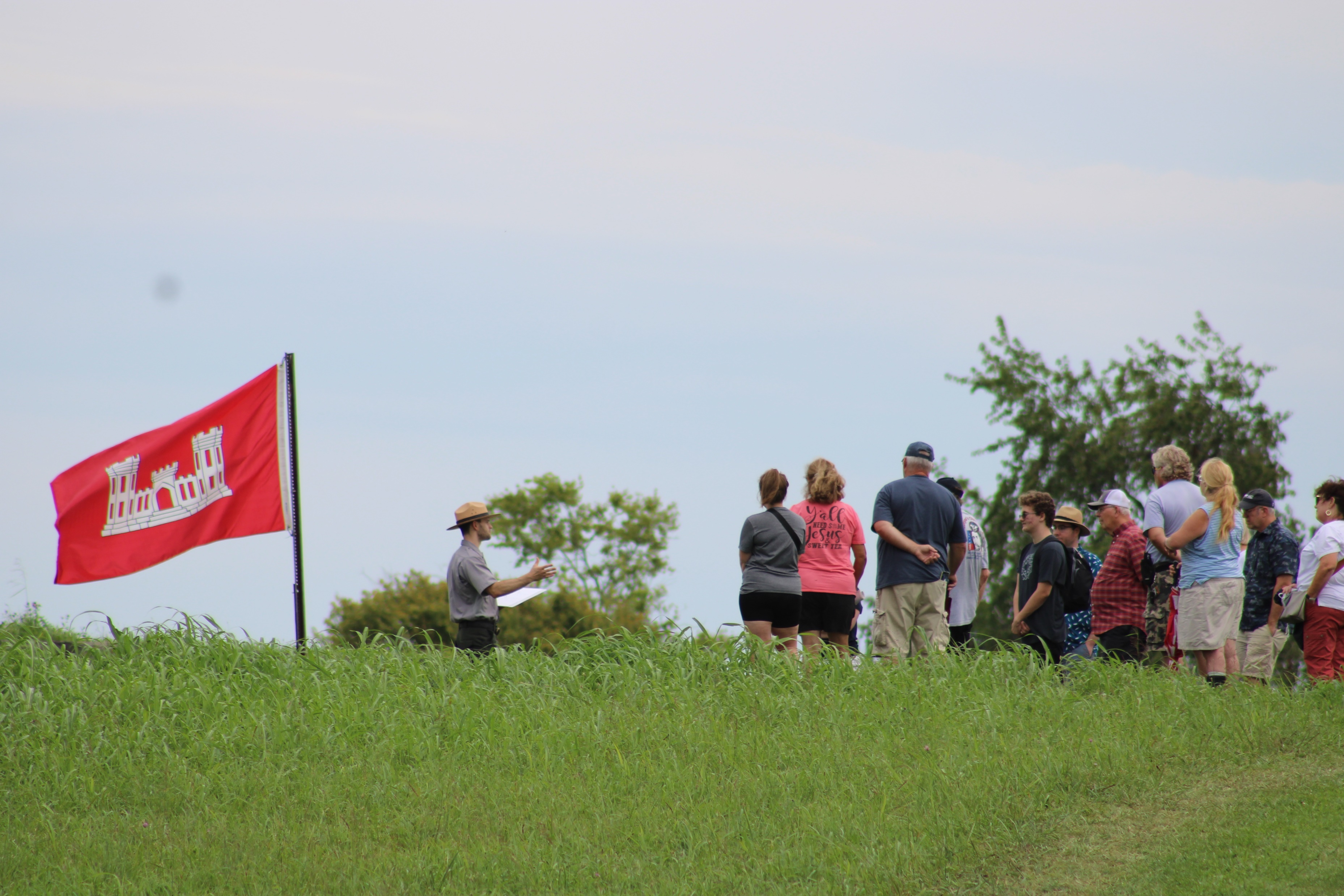 Camp Nelson History
Now
Numbers
Future
NPS
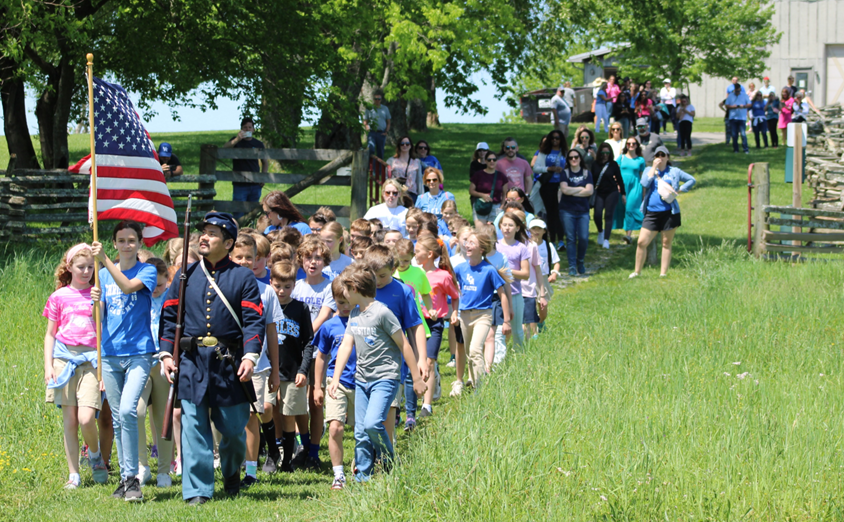 School Programs
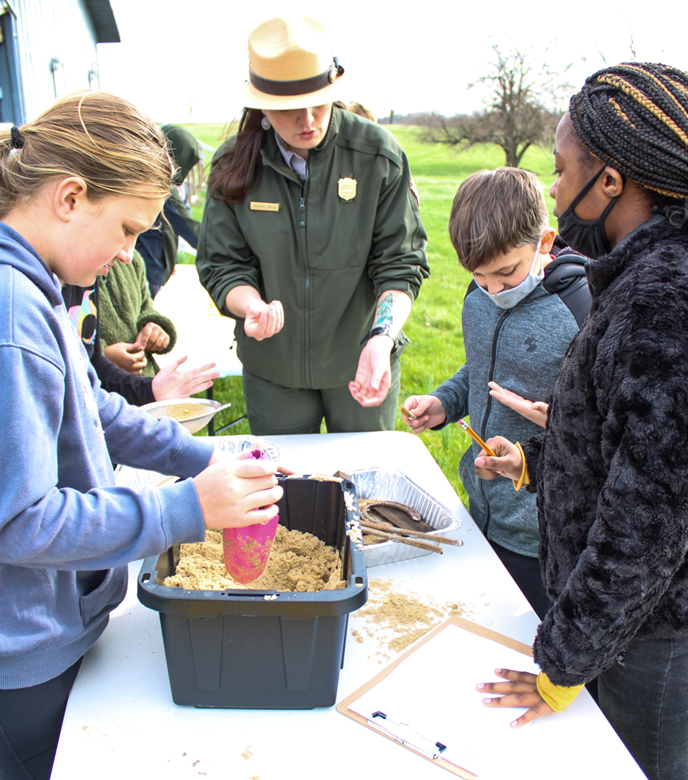 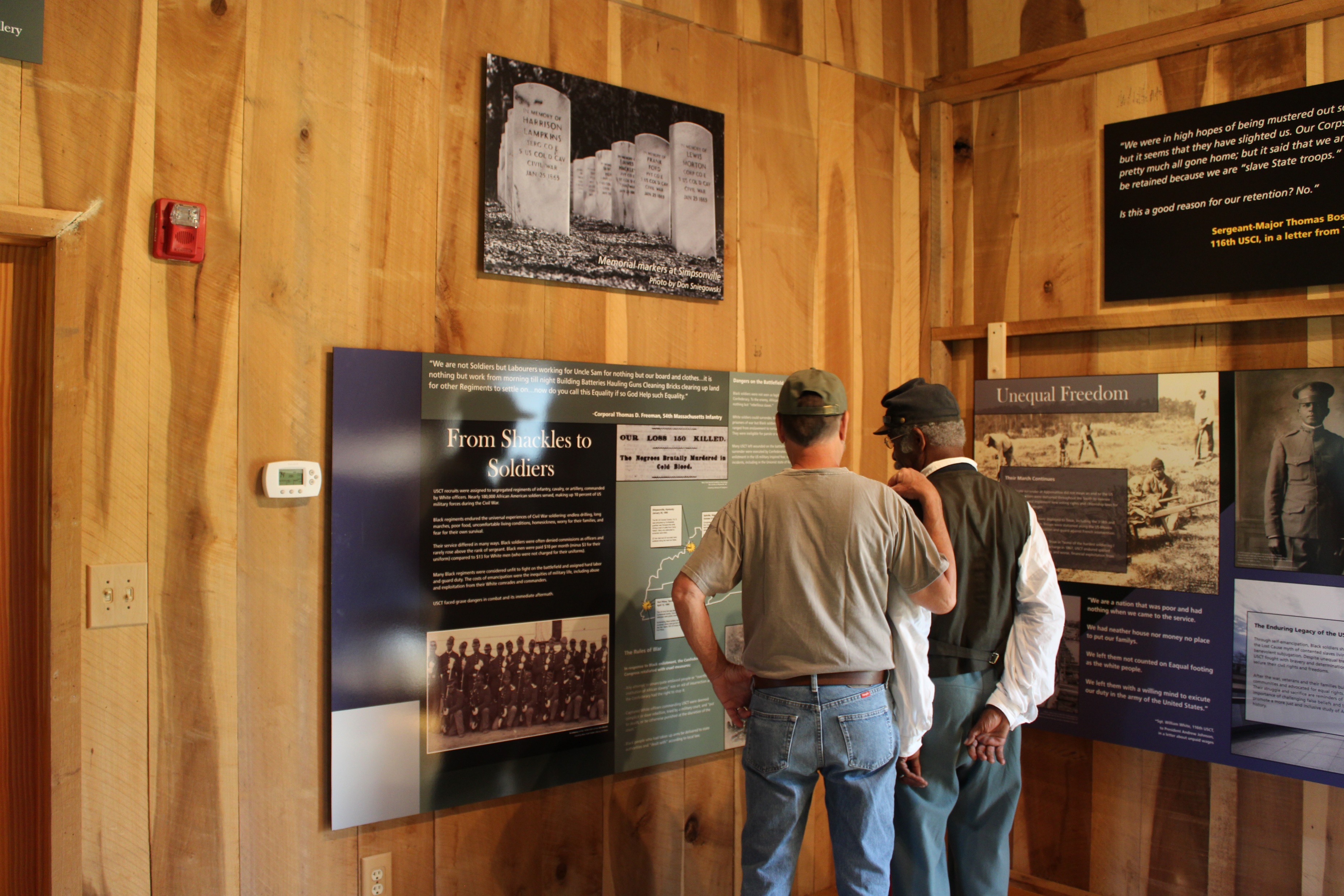 New exhibits
Camp Nelson History
Now
Numbers
Future
NPS
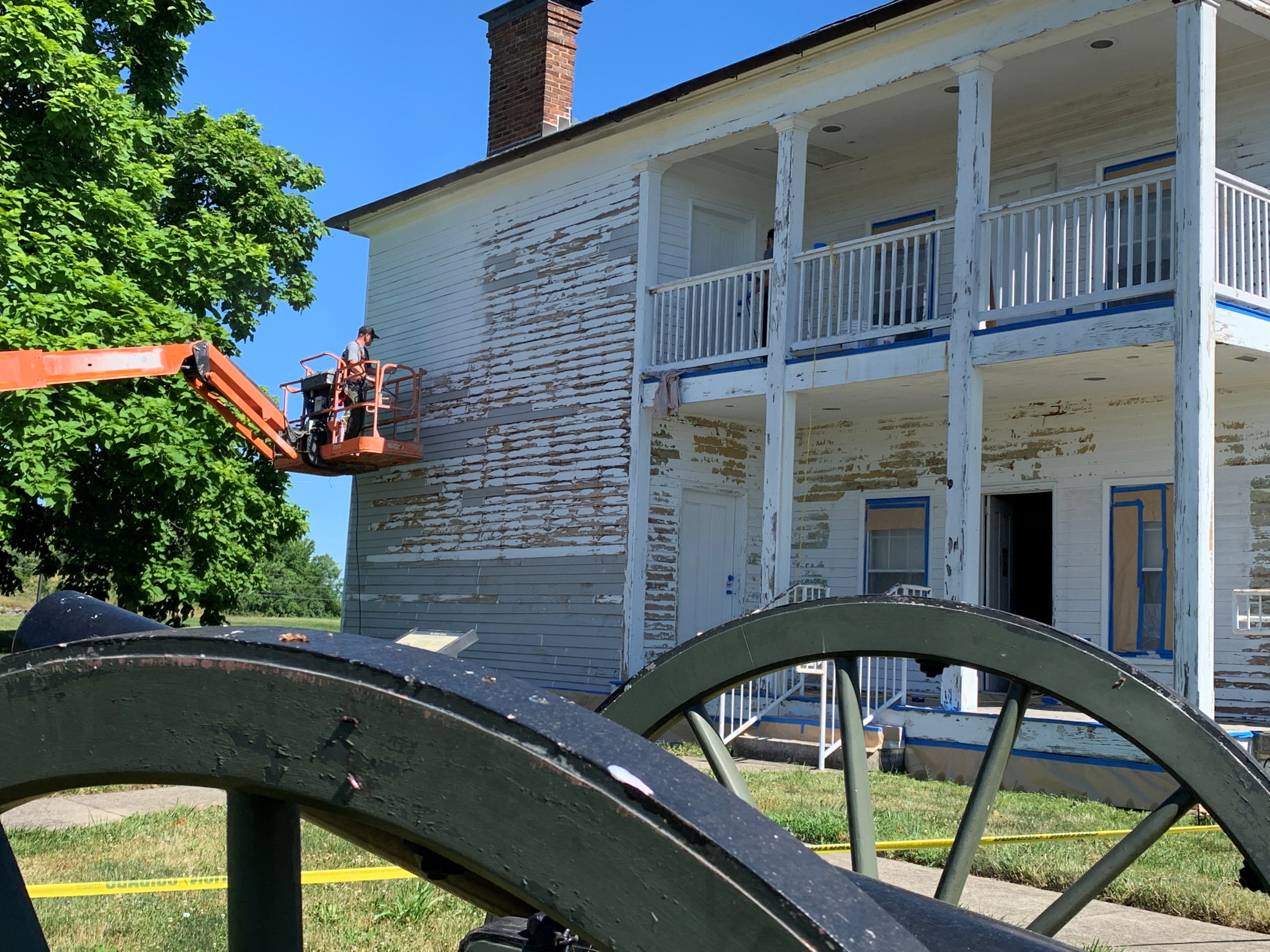 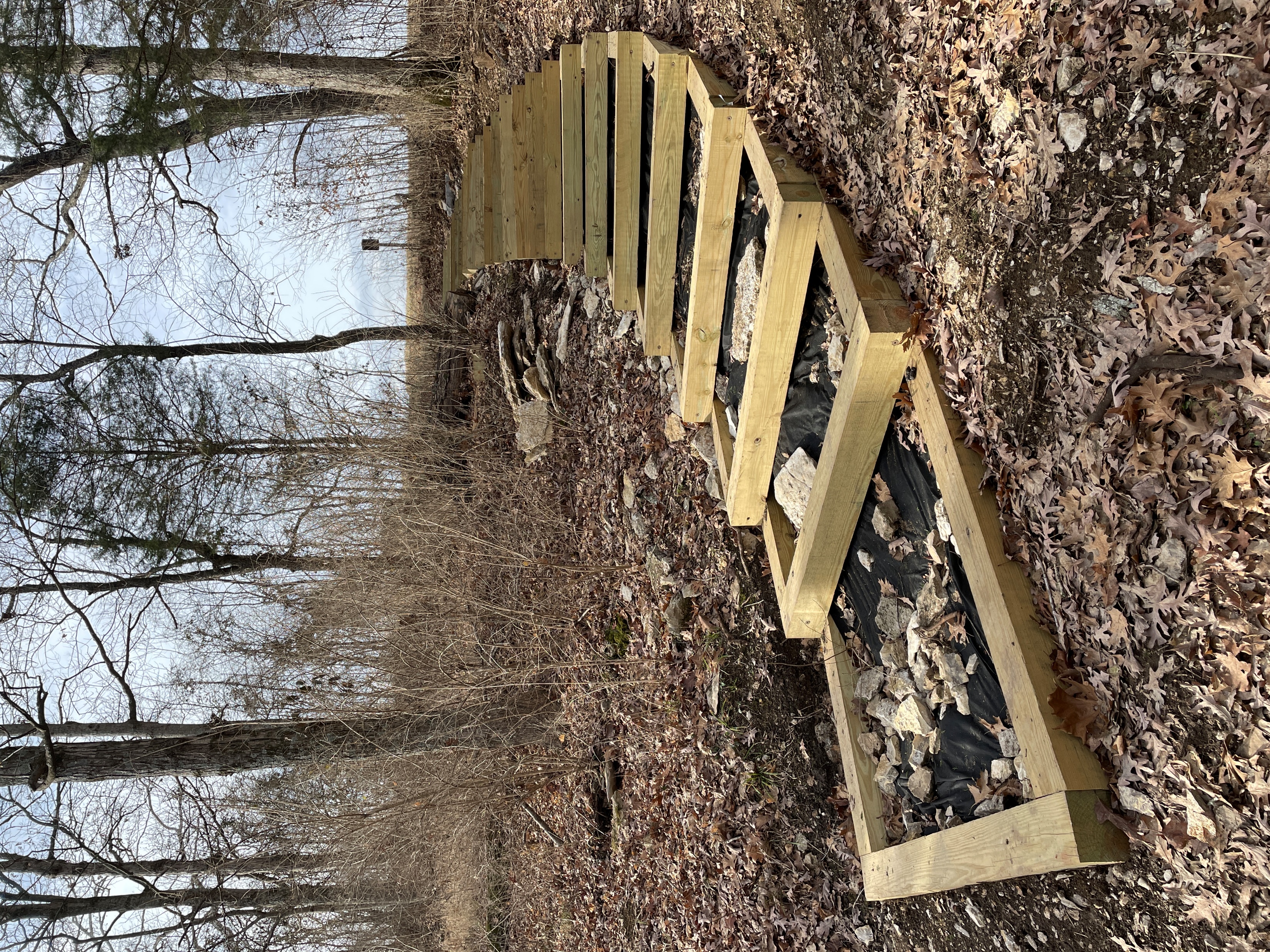 Physical Improvements
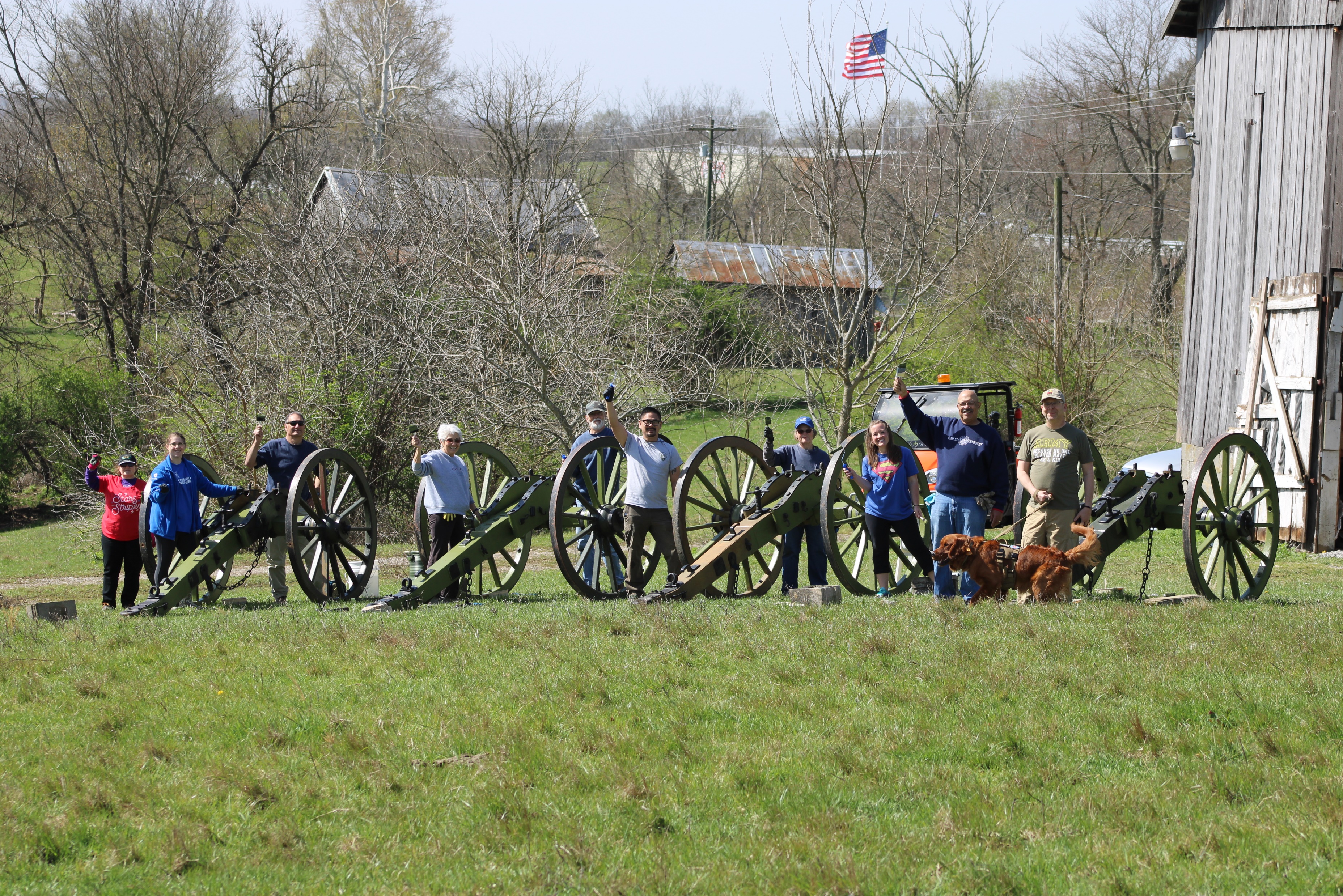 Camp Nelson History
Now
Numbers
Future
NPS
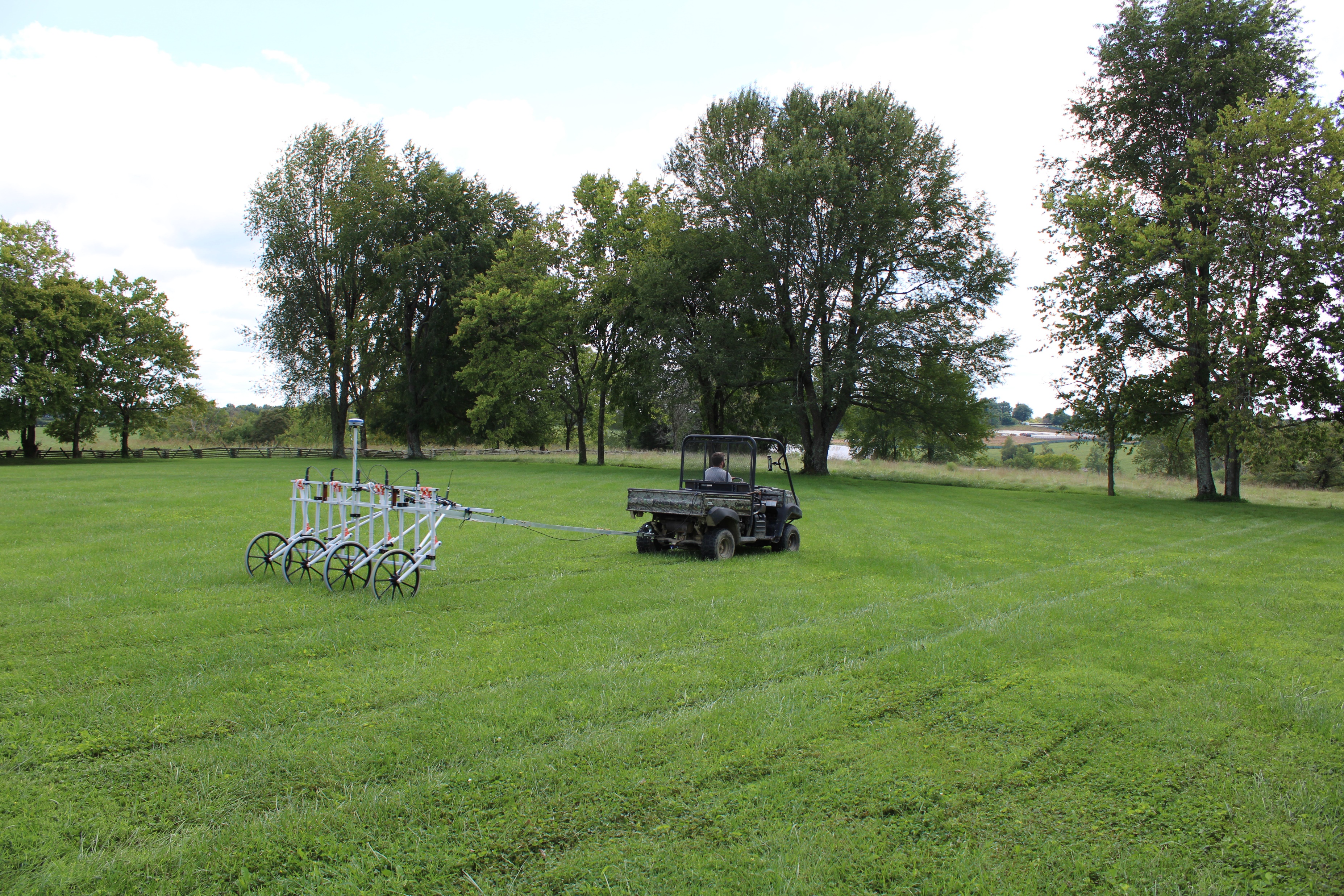 Preservation Work
•	HSR and preservation project for the Oliver Perry “White” House
•	Preservation project for the Fee Church
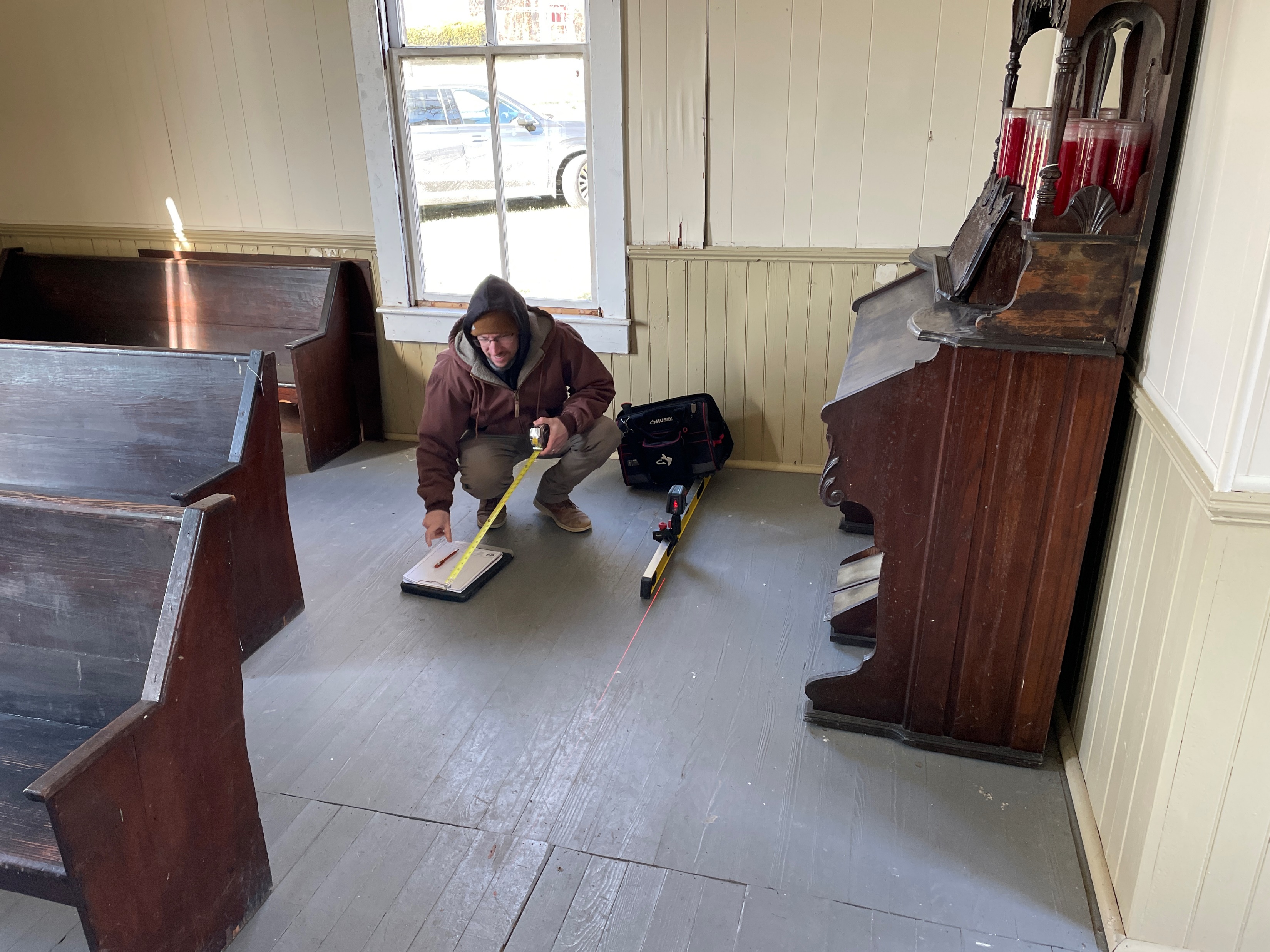 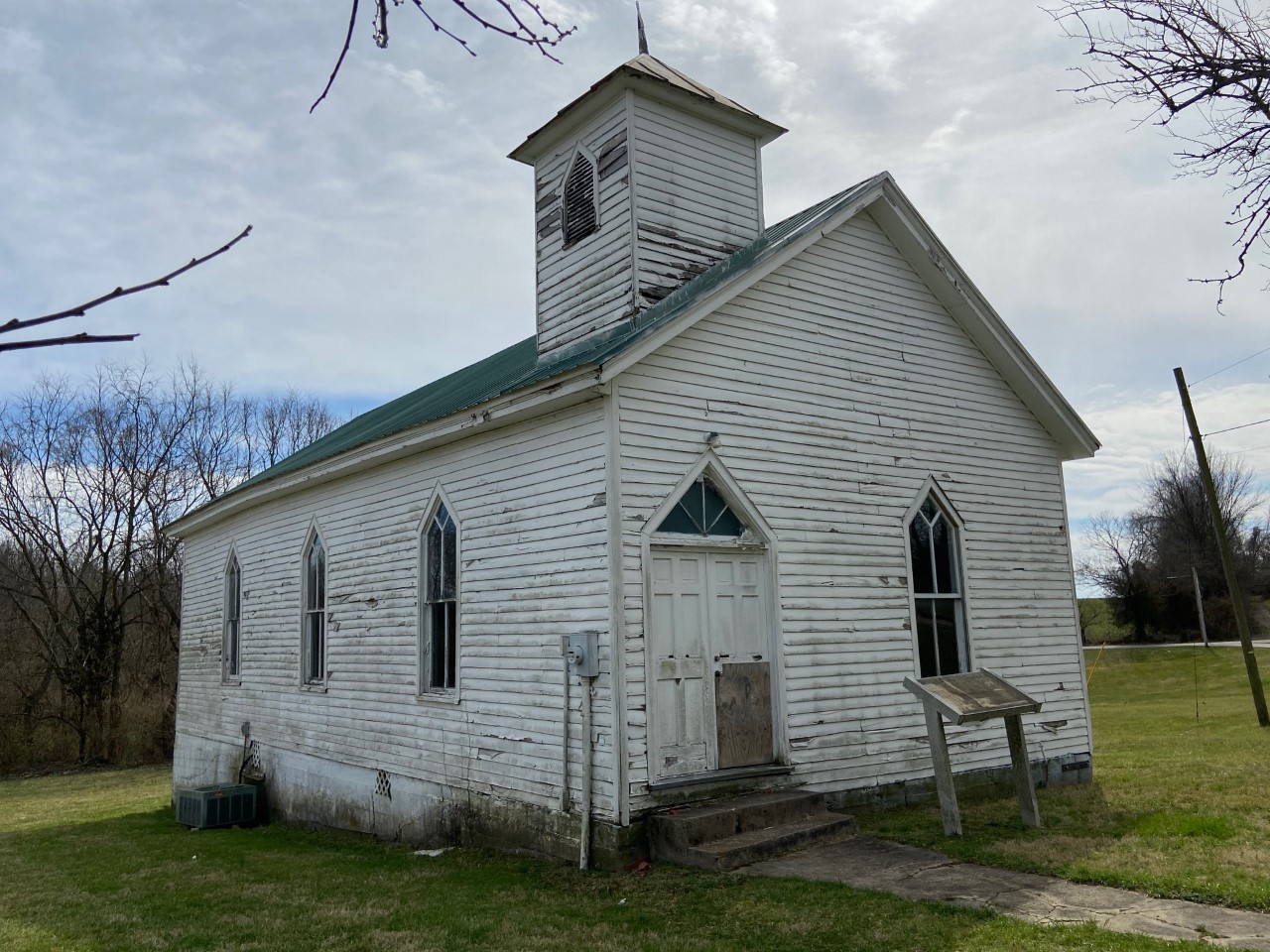 Camp Nelson History
Now
Numbers
Future
NPS
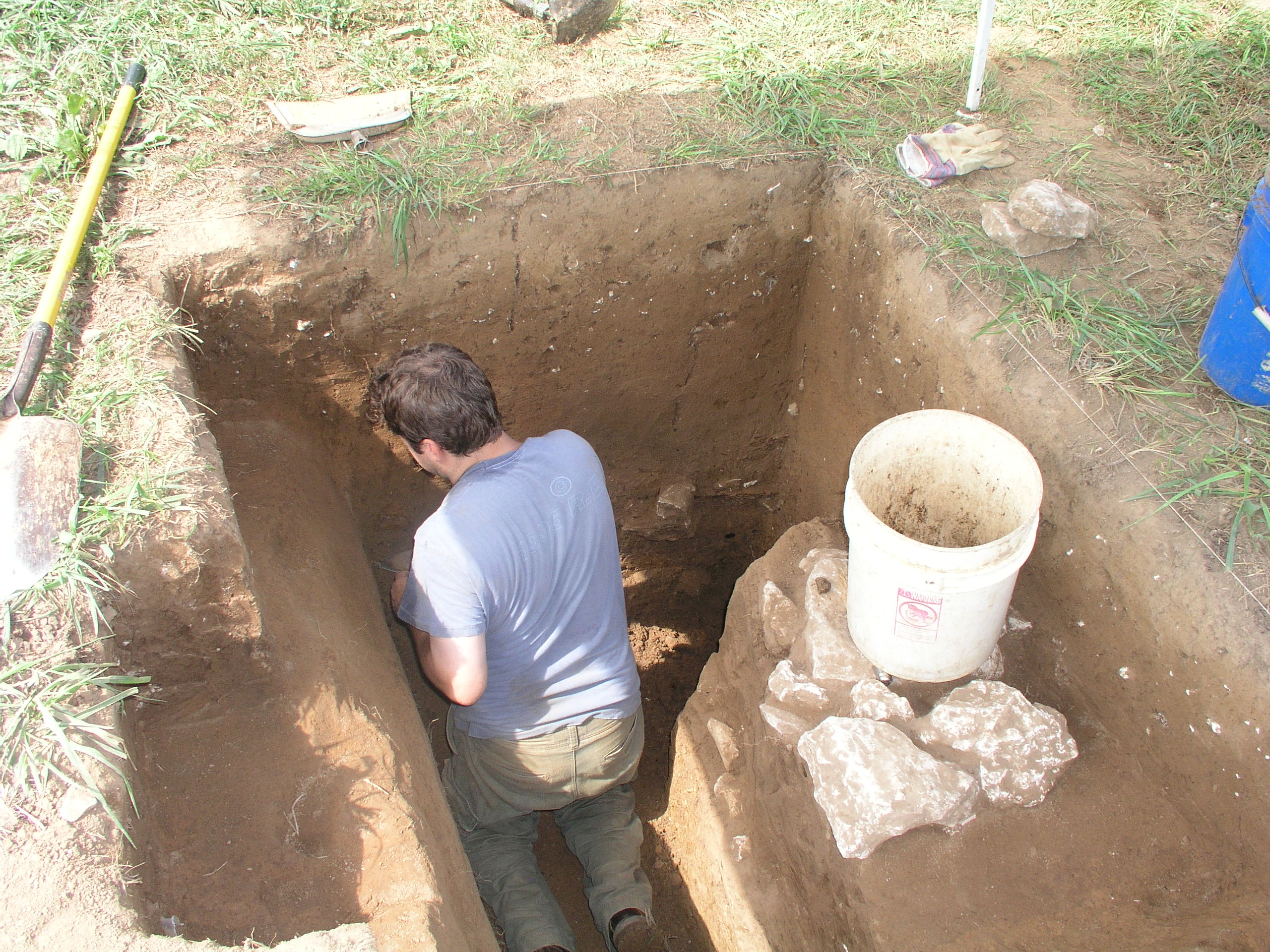 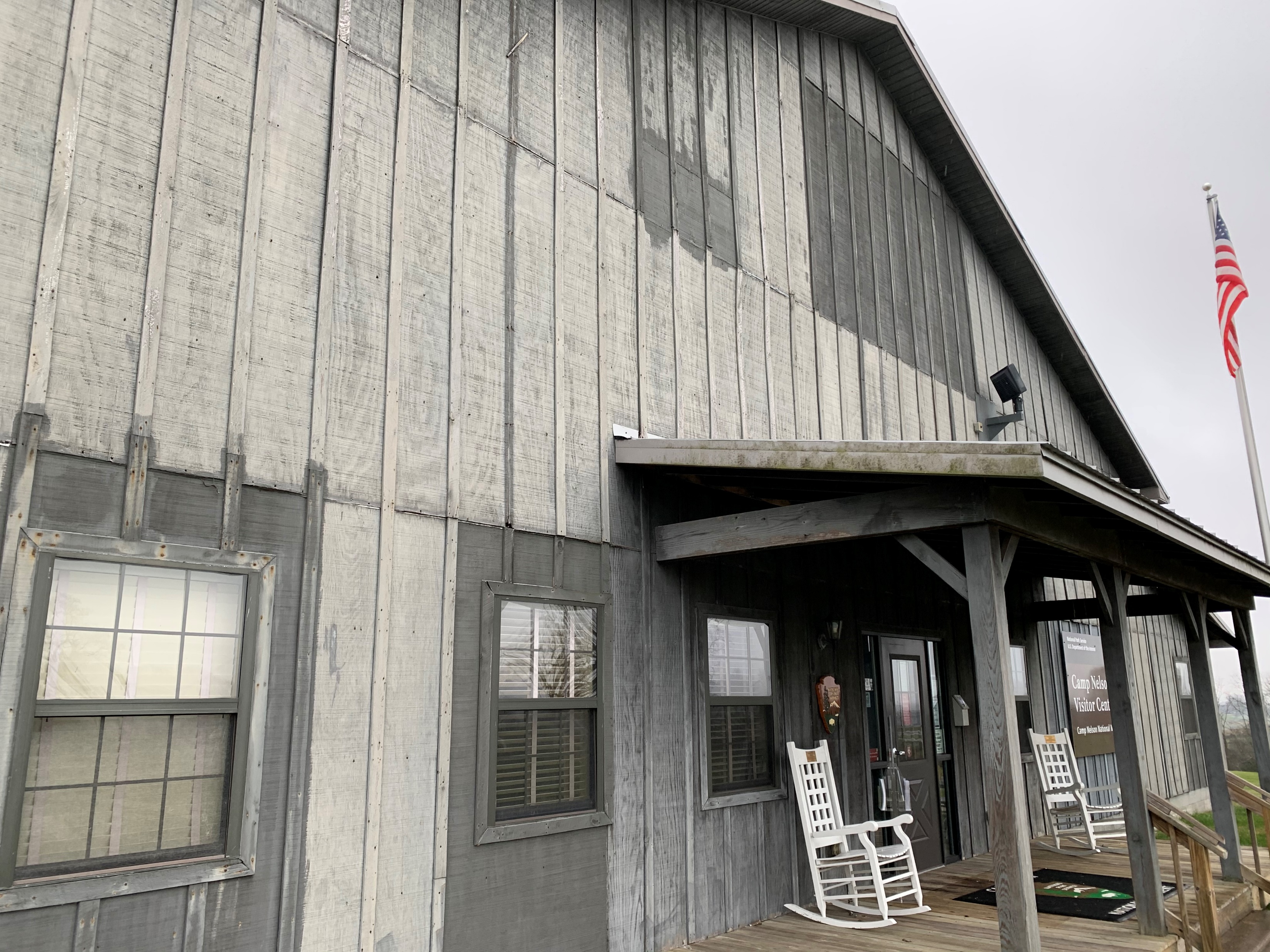 Future Projects 
(3 to 5 Years)
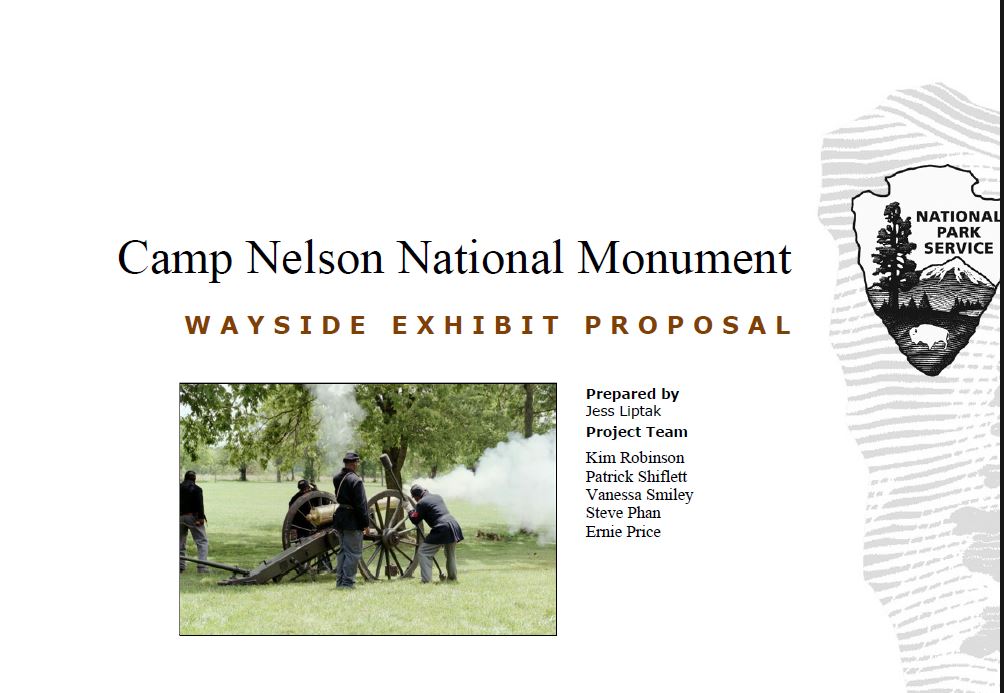 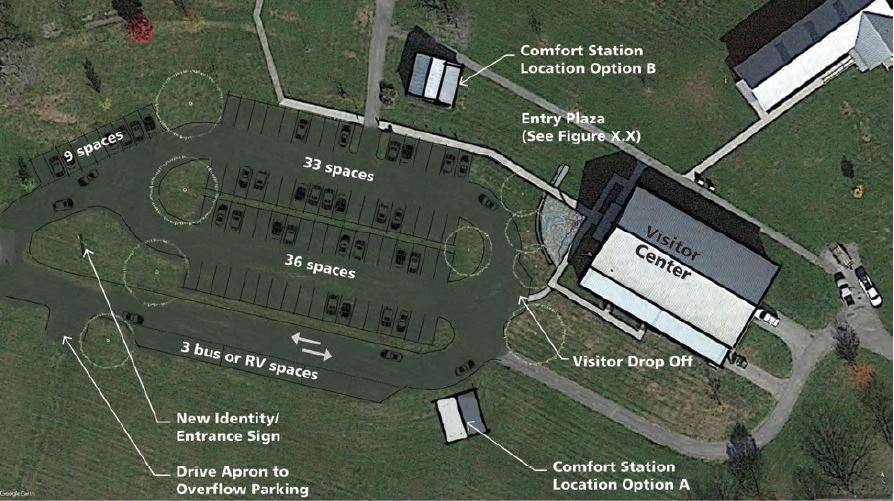 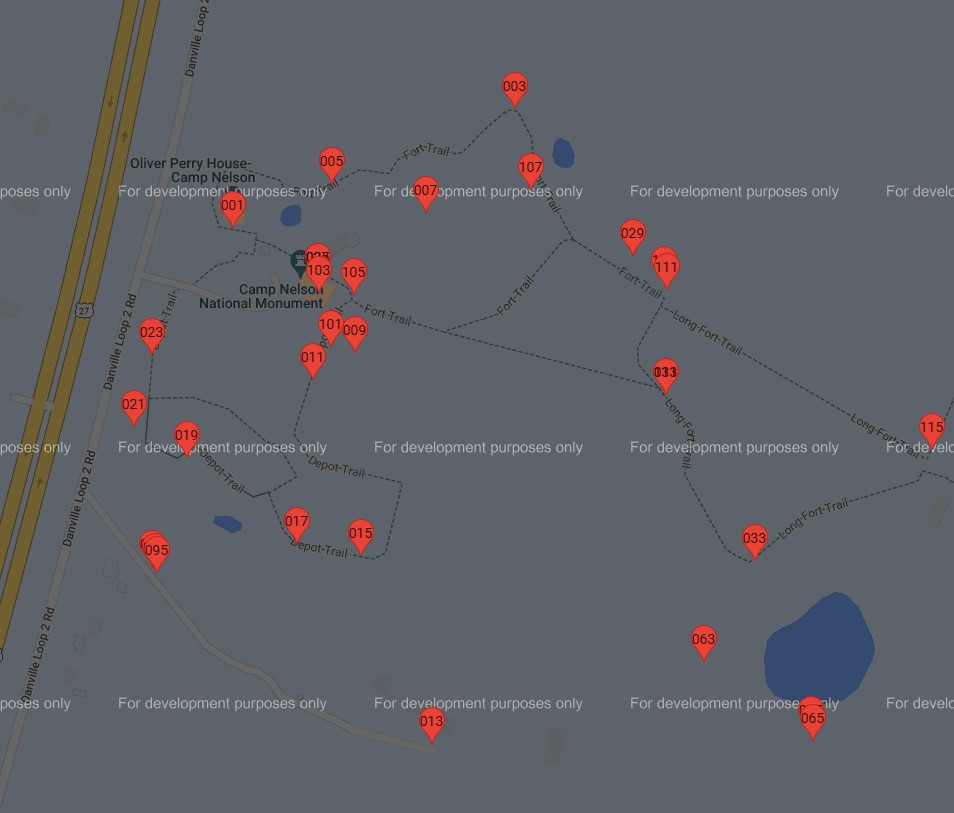 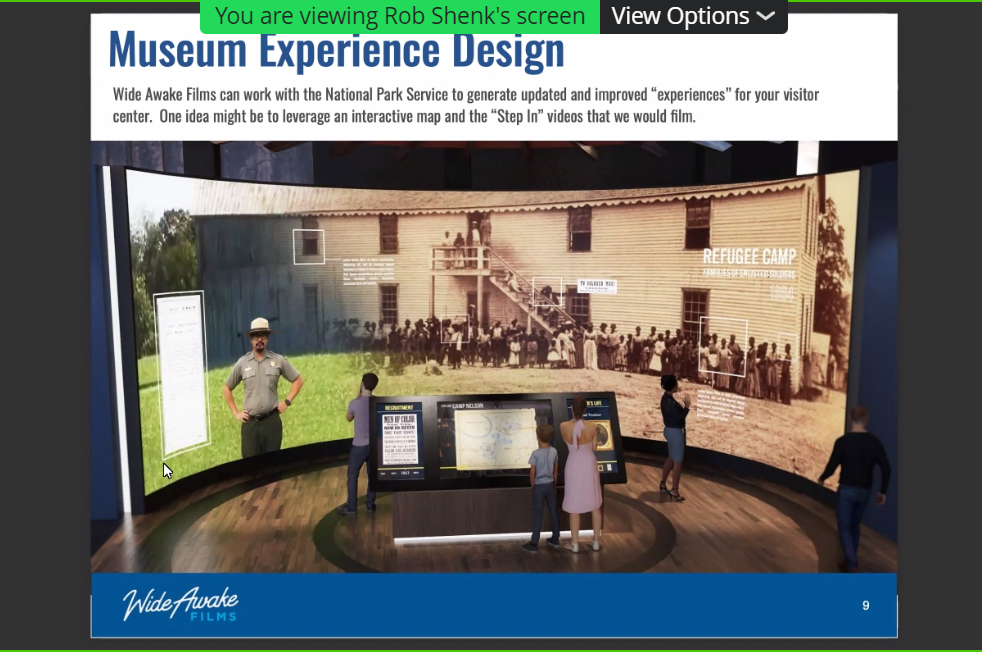 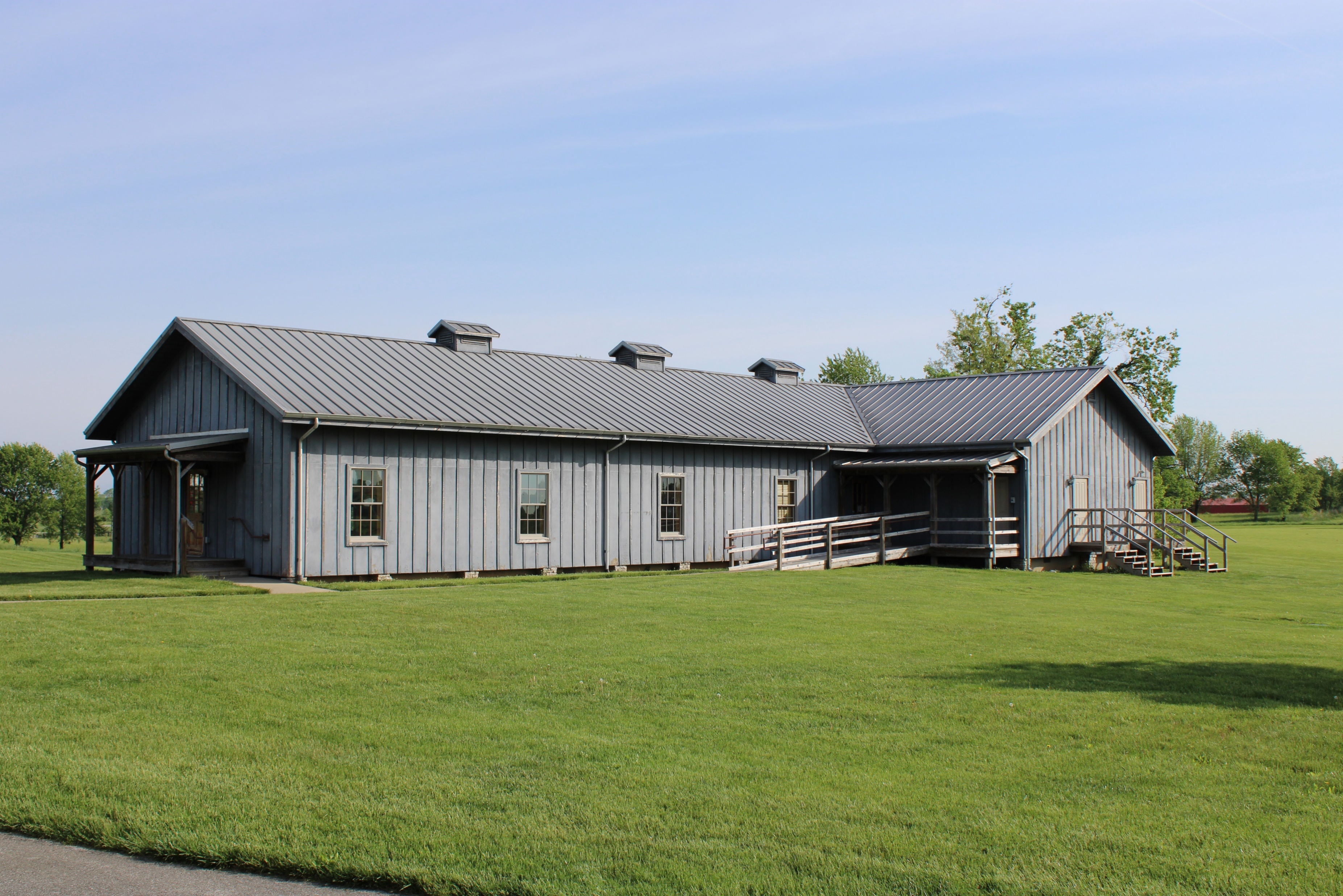 Camp Nelson History
Now
Numbers
Future
NPS
Questions?
(about the present or the future)
Camp Nelson History
Now
Numbers
Future
NPS
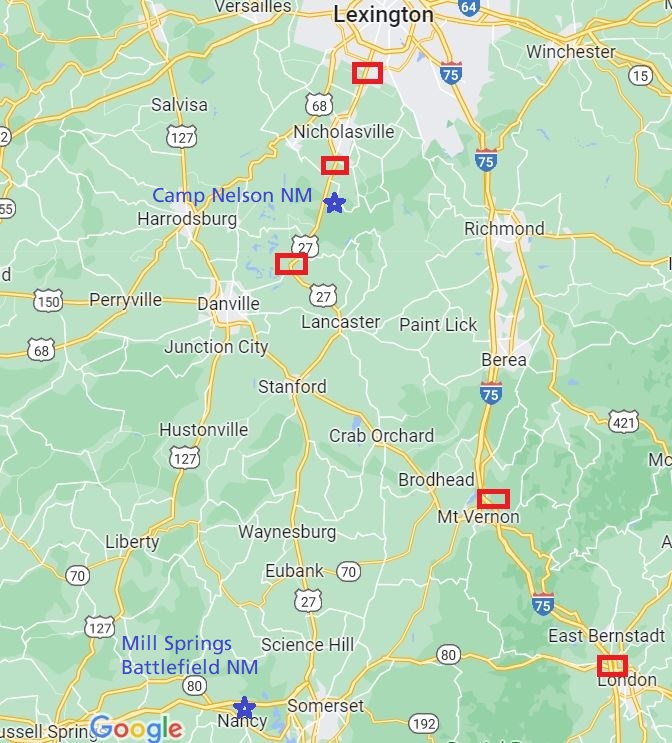 Regional Signage
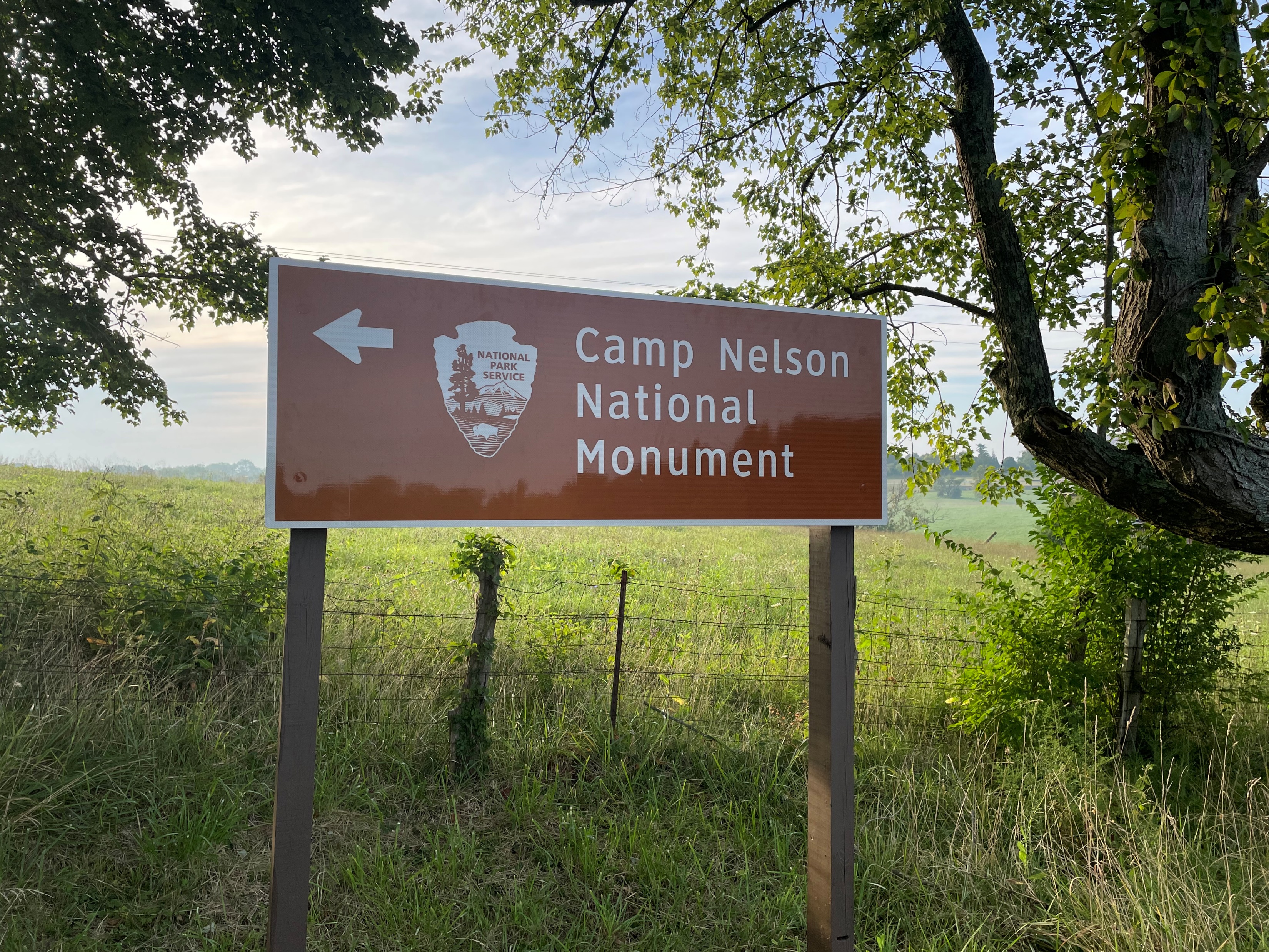 Camp Nelson History
Now
Numbers
Future
NPS
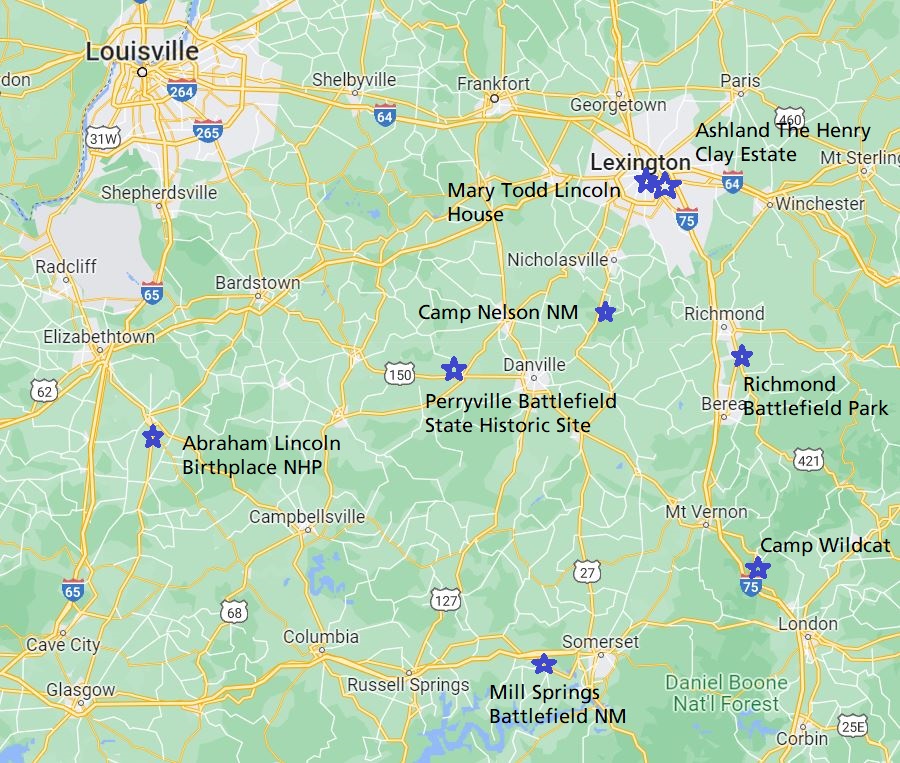 Regional Civil War 
Tourism in Central Kentucky
Camp Nelson History
Now
Numbers
Future
NPS
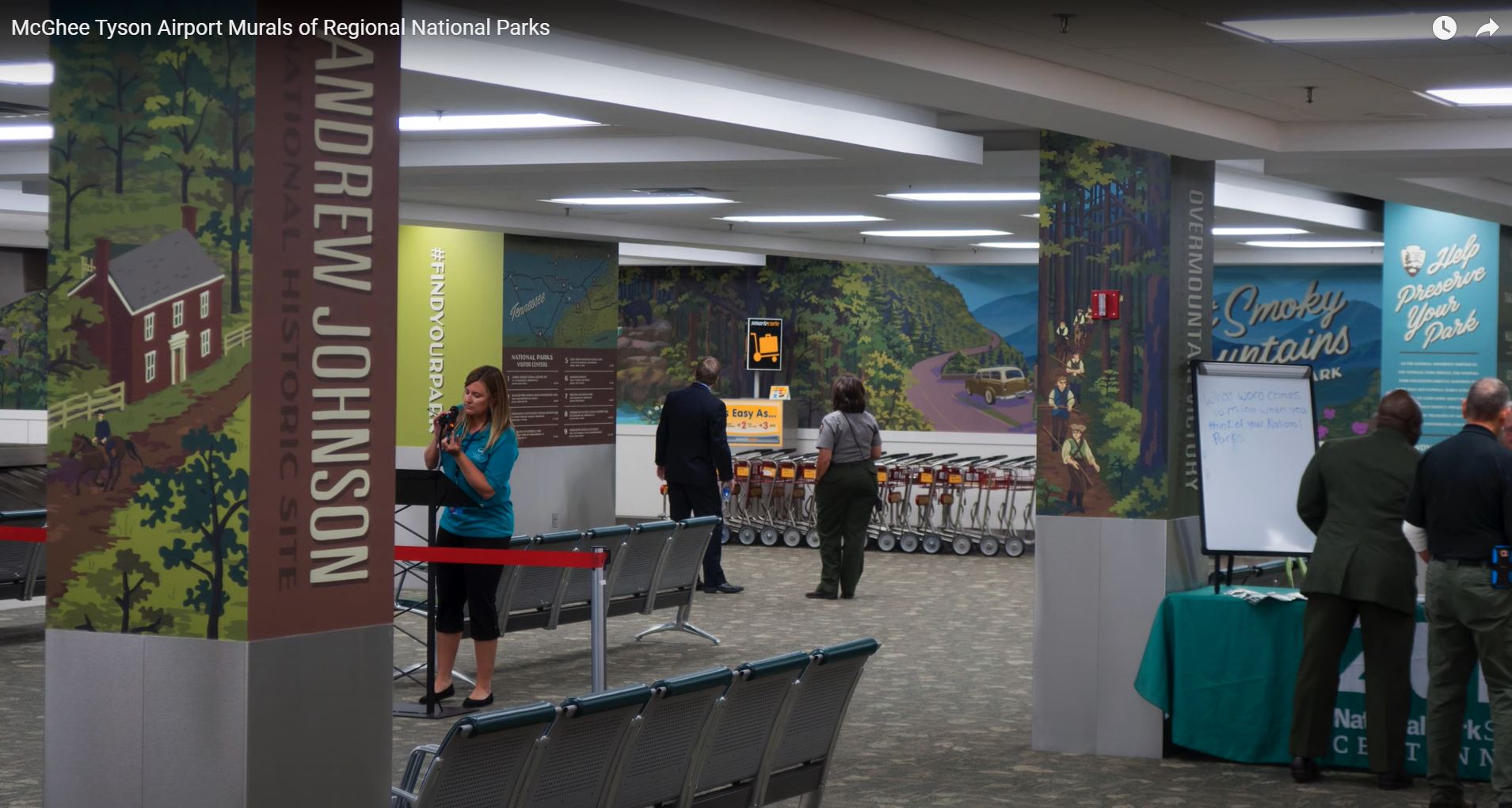 Promote Kentucky’s Magnificent 7 at the Louisville Airport Baggage Claim
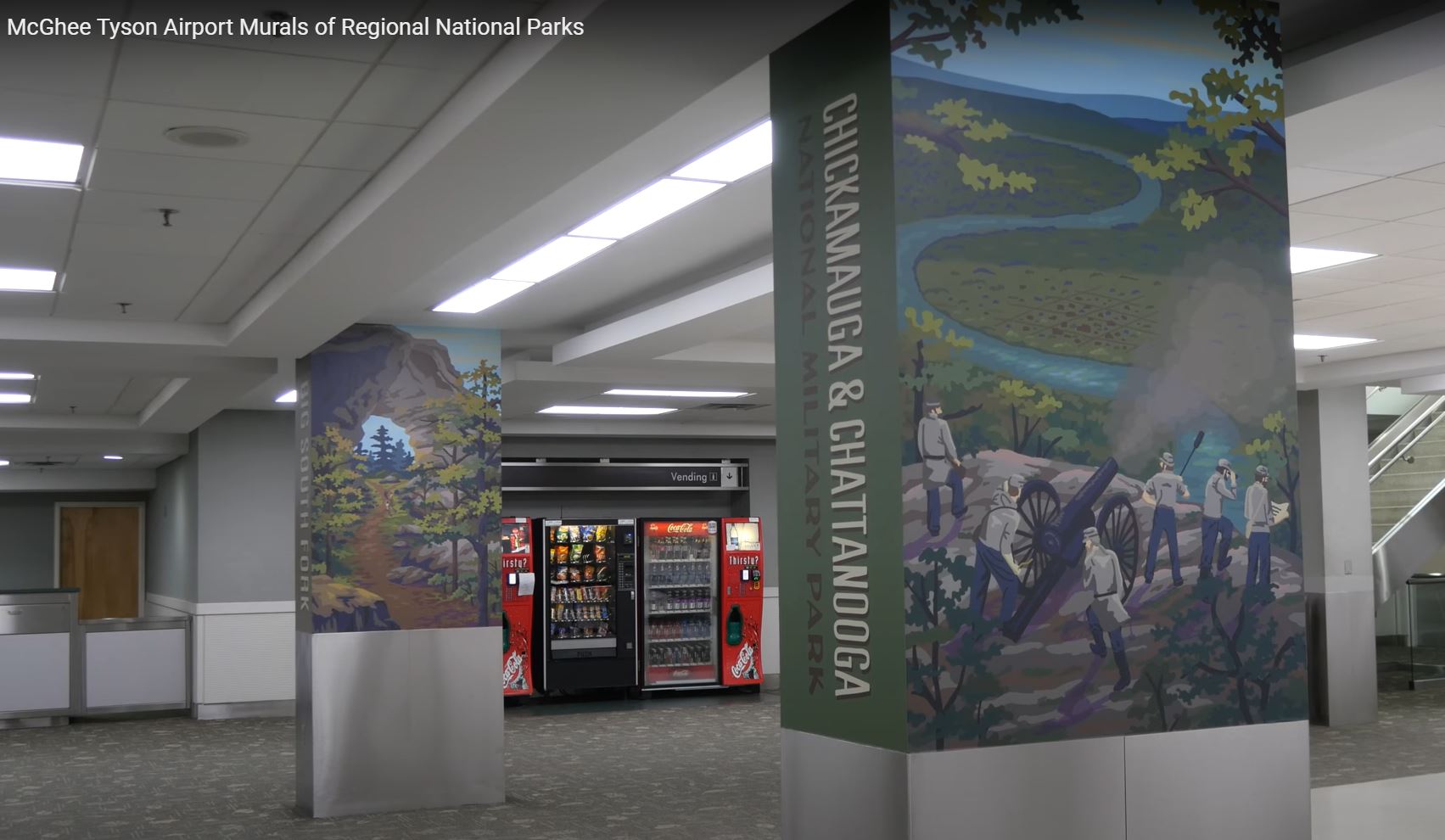 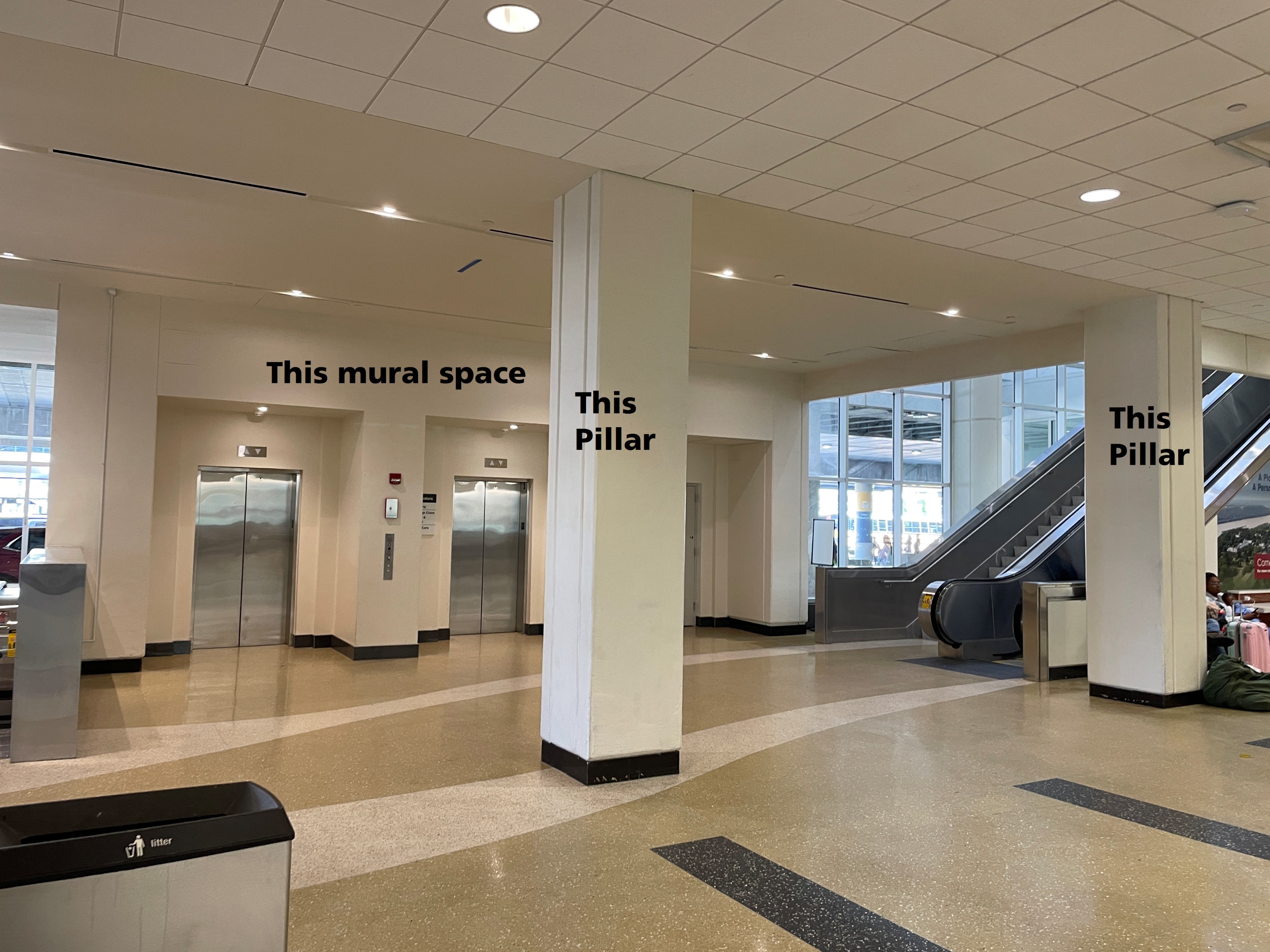 Camp Nelson History
Now
Numbers
Future
NPS
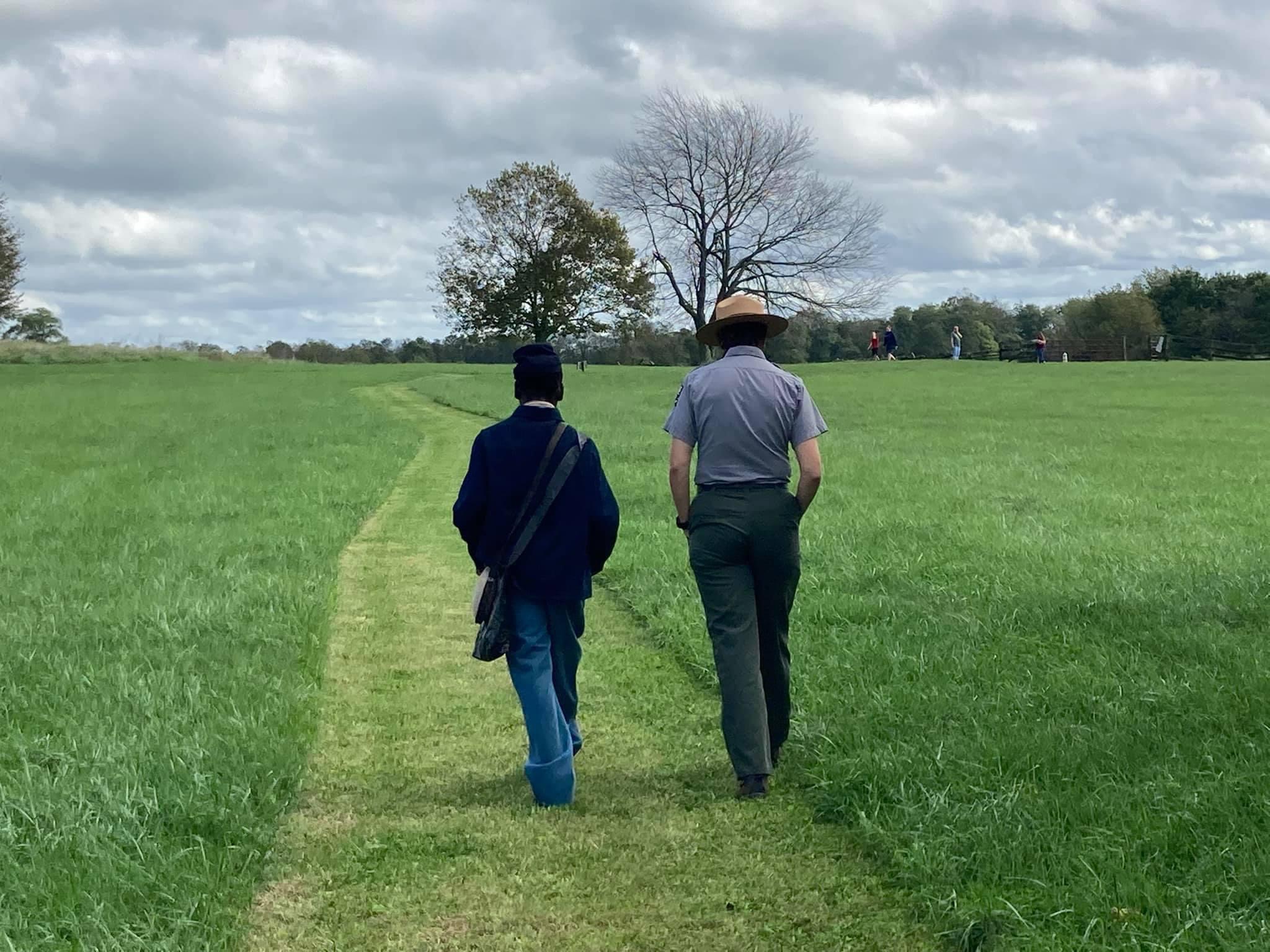 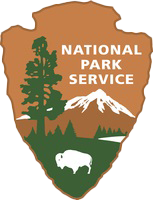 Thank you